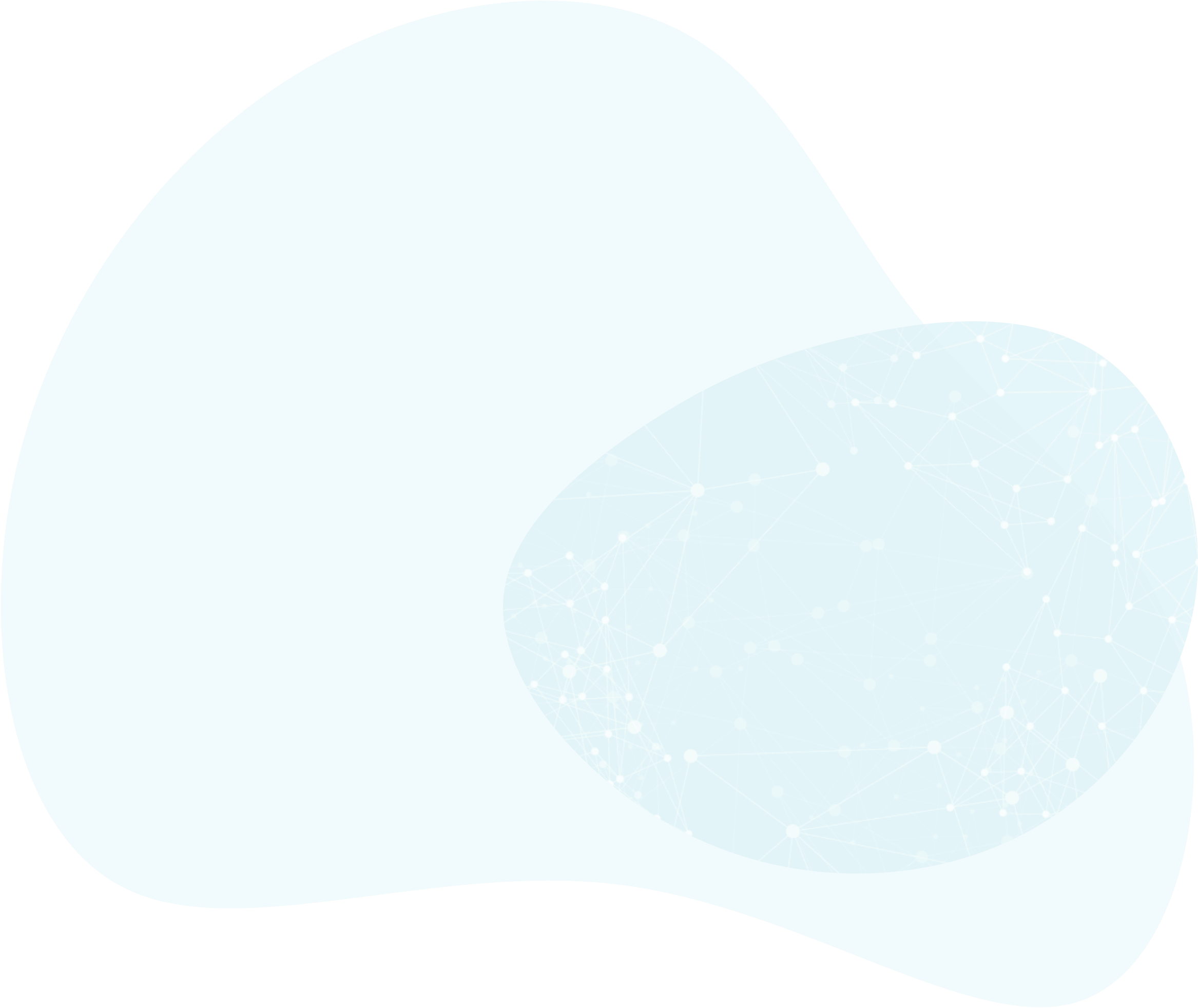 Governmental Responses to Ease Regulatory Roadblocks in Response to COVID-19 Epidemic
Rene A. Louapre IV
Bradley Murchison Kelly & Shea
(504)596-6306
rlouapre@bradleyfirm.com
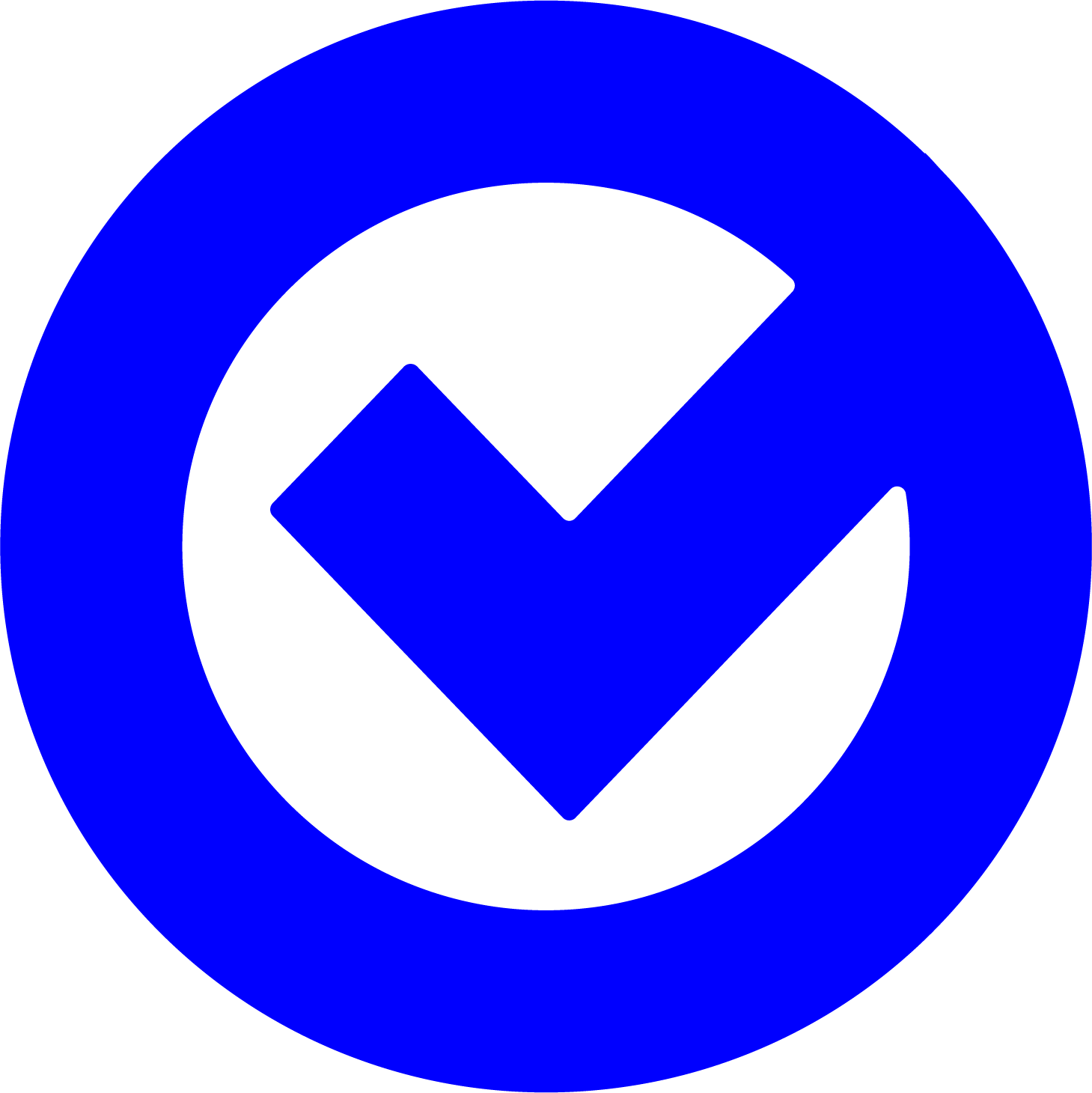 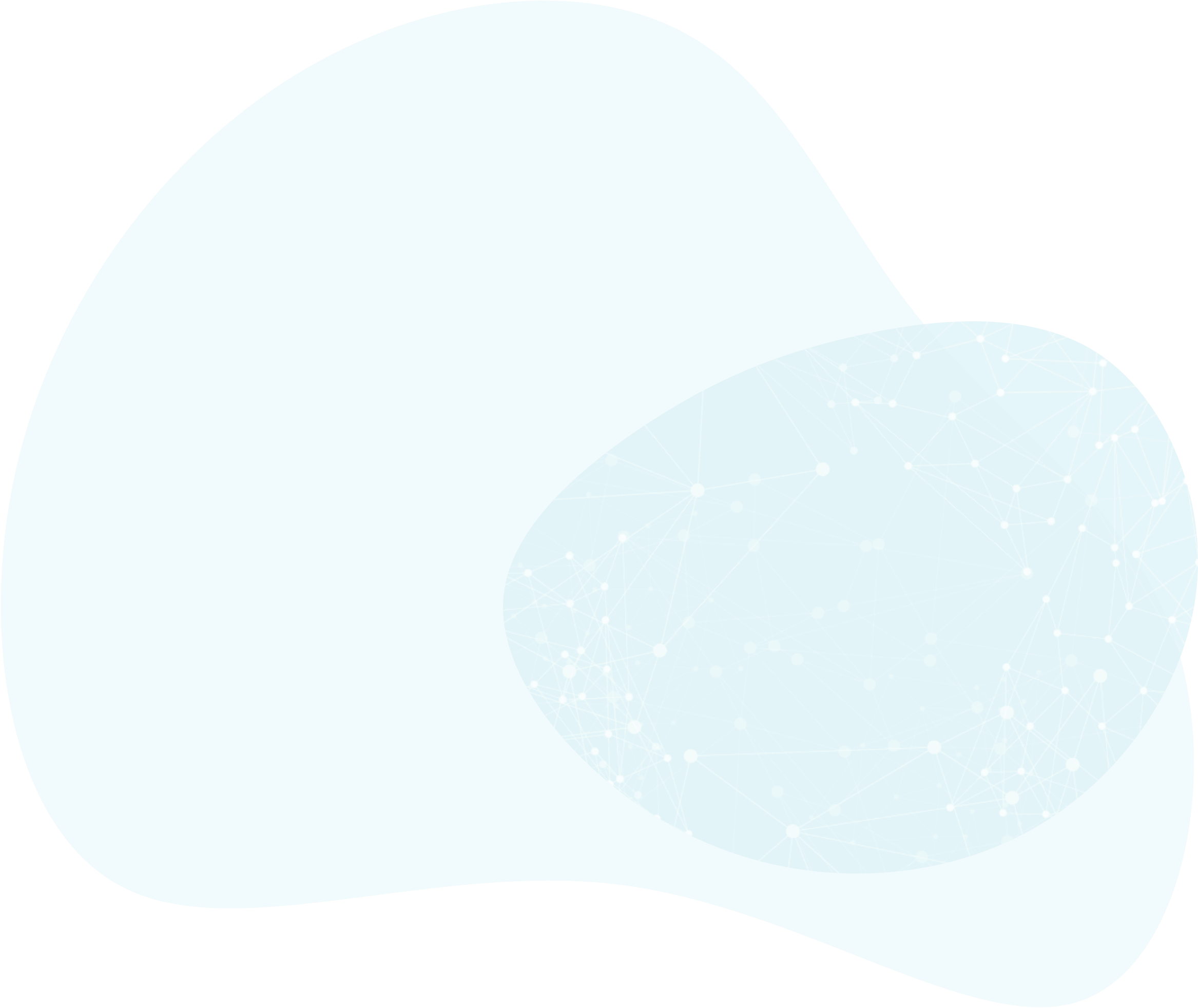 Presentation Outline
Overview of current regulatory environment
Federal regulatory reactions in response to COVID-19
Louisiana regulatory reactions in response to COVID-19
Louisiana medical malpractice updates
Brief Quiz
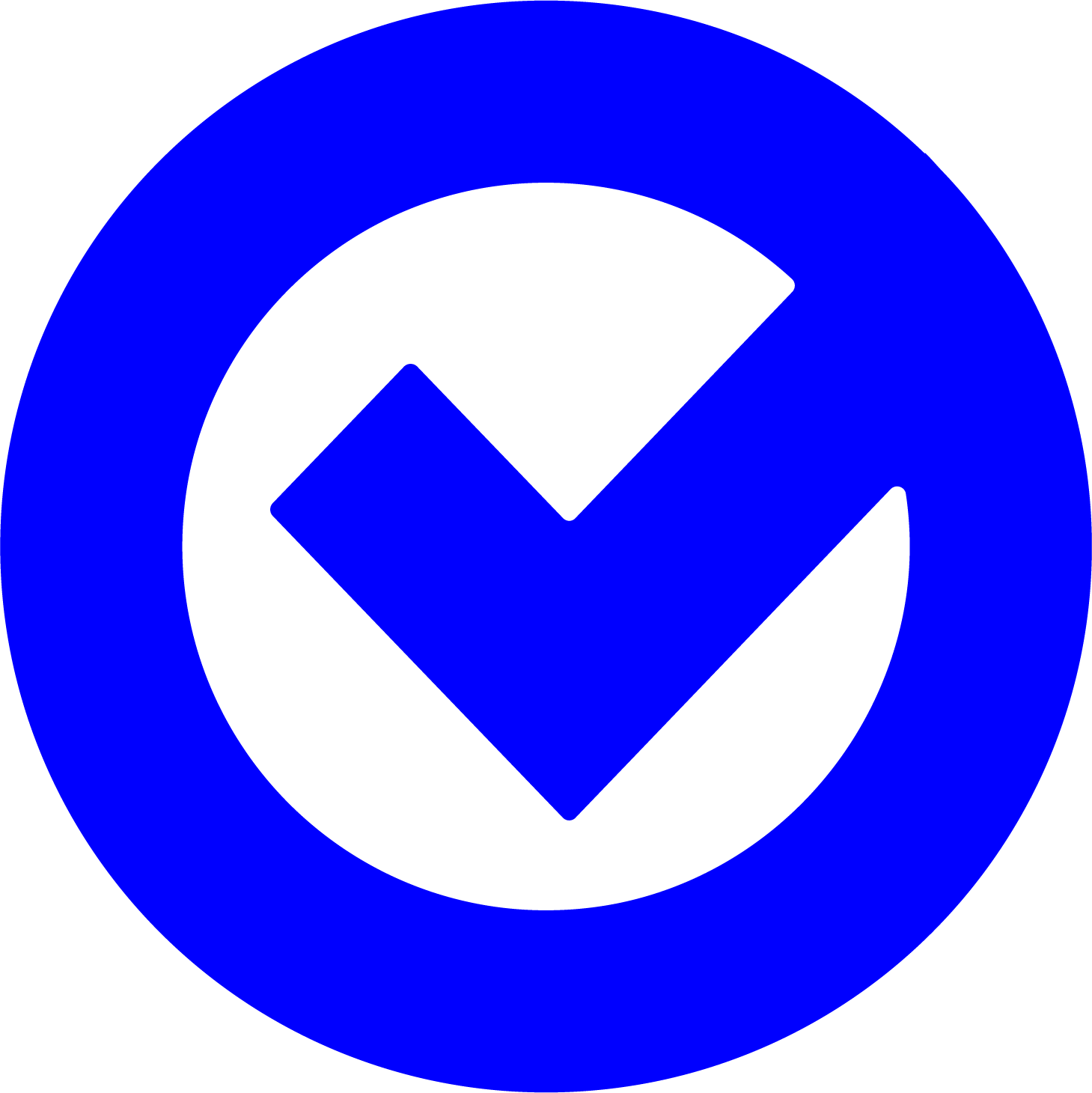 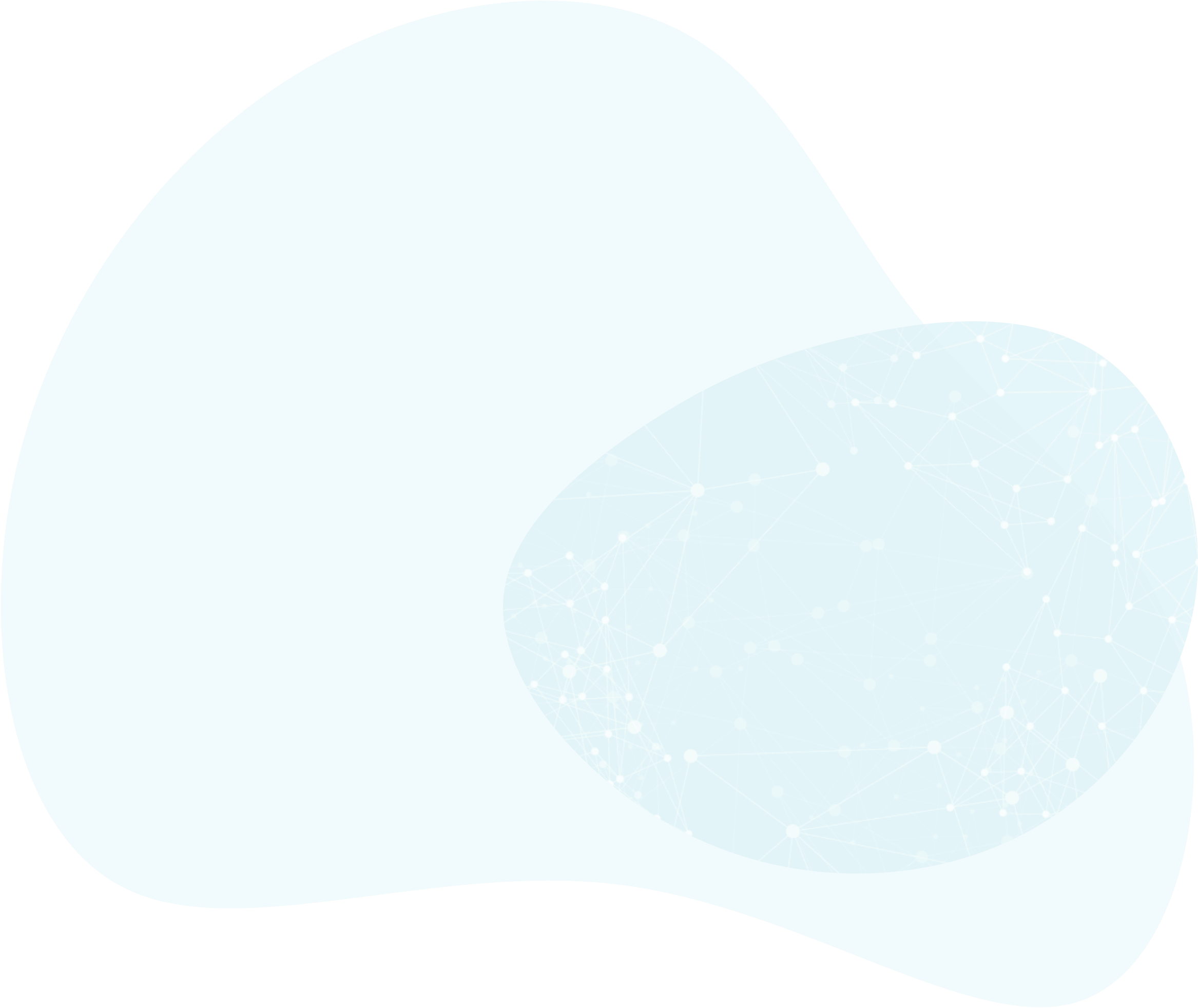 Poll Question #1
I am a:

Psychiatrist
Licensed Clinical Social Worker
Licensed Professional Counselor
Academic
Other
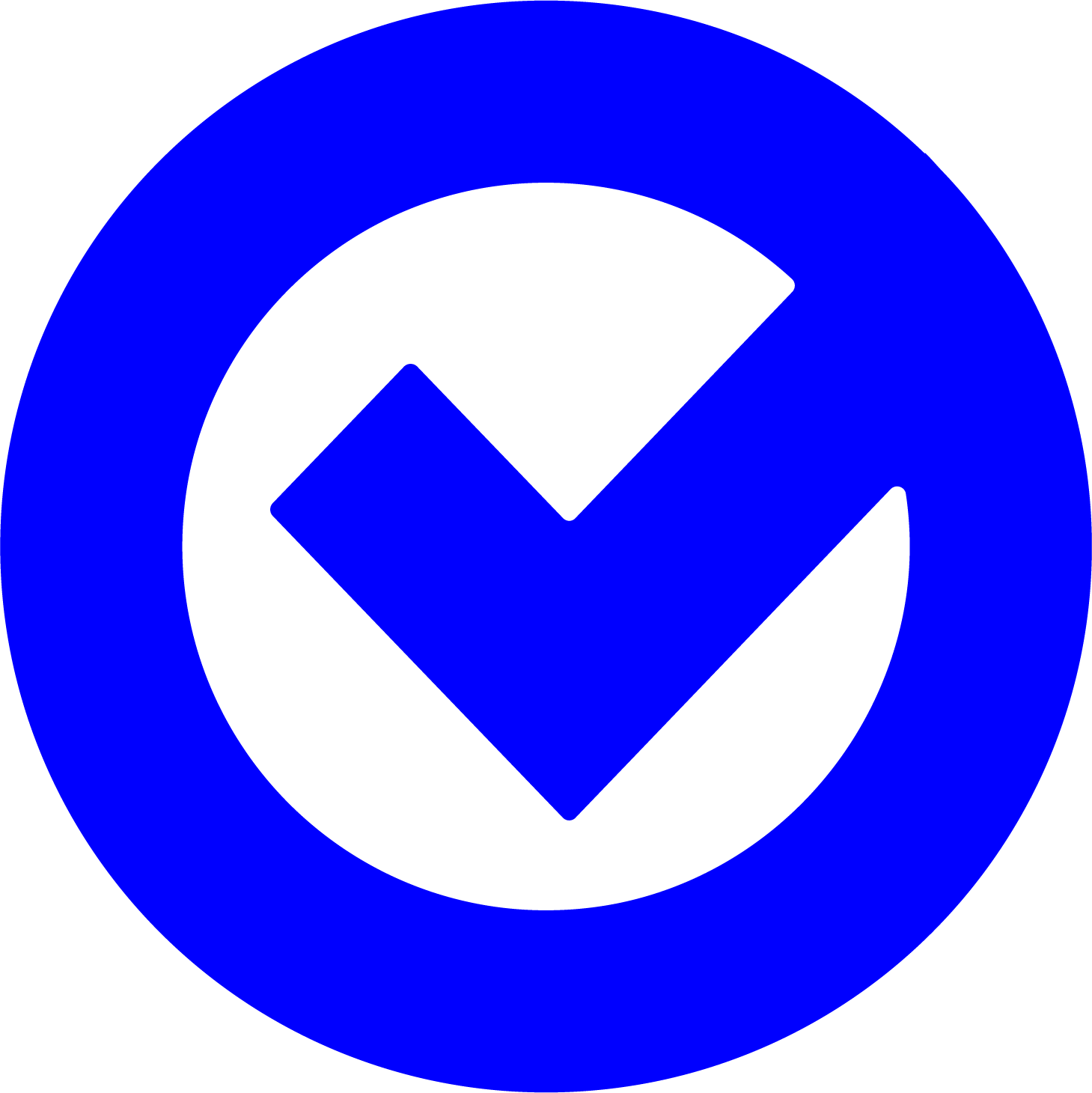 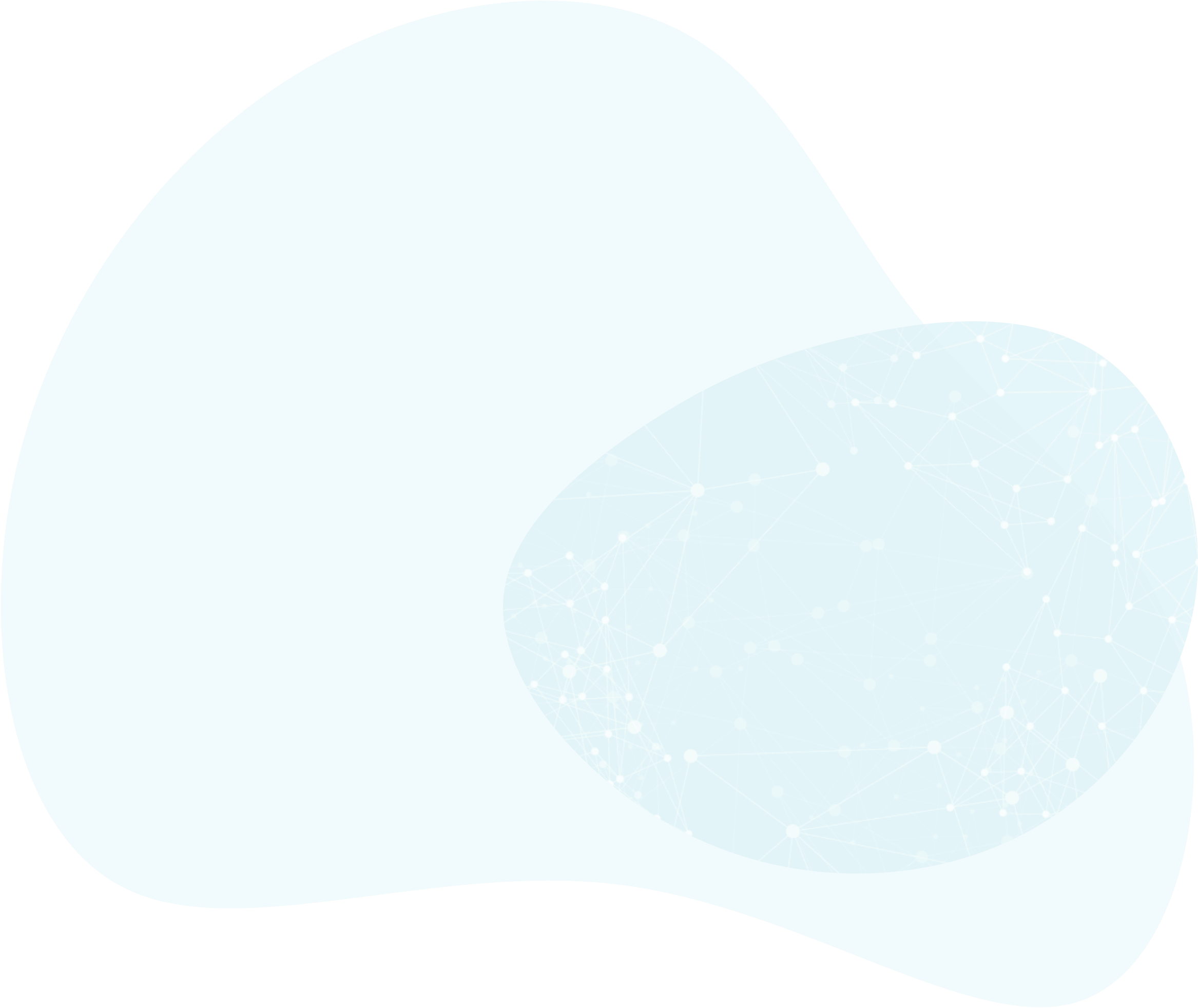 Regulatory and Organizational  Alphabet Soup
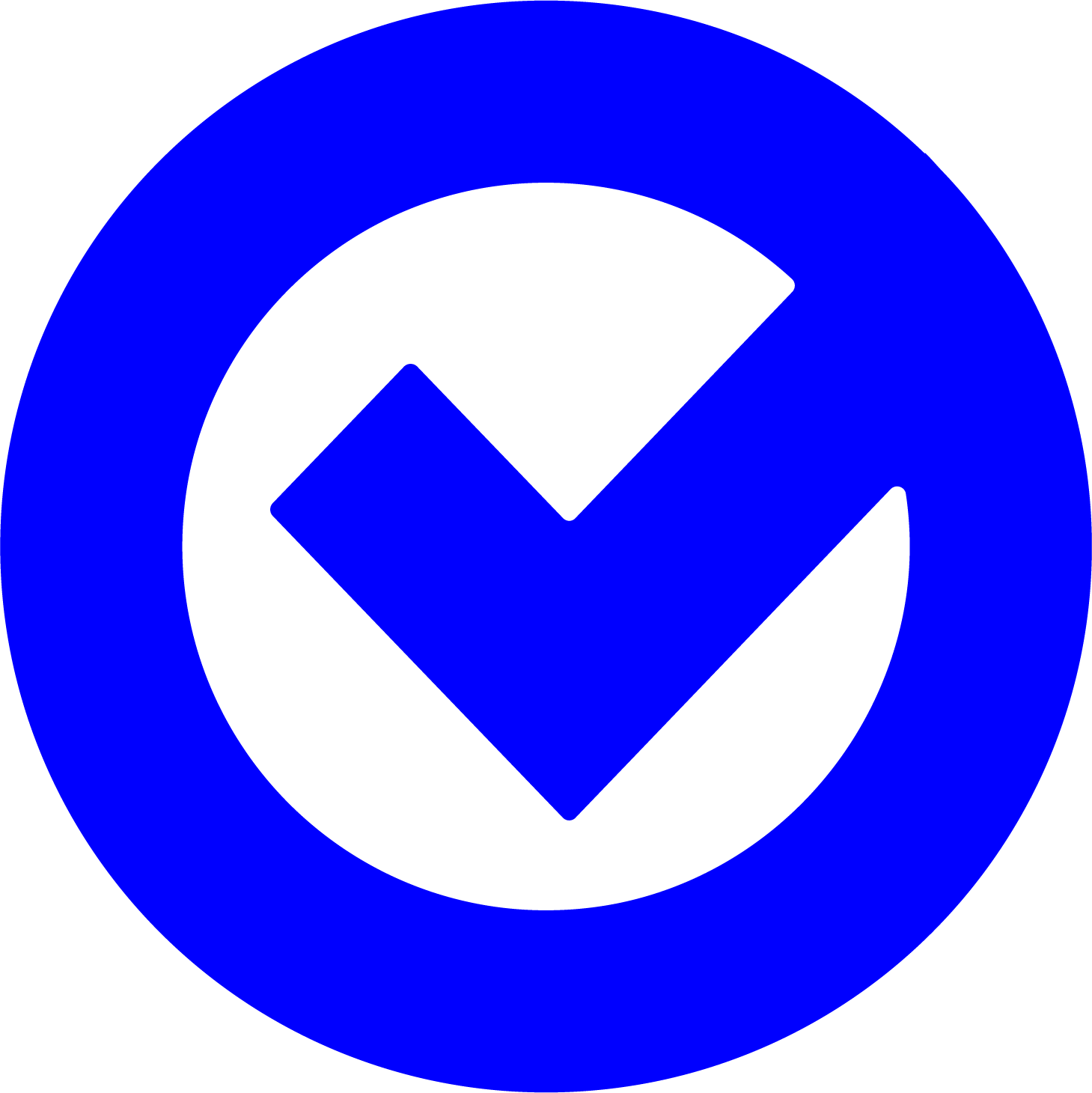 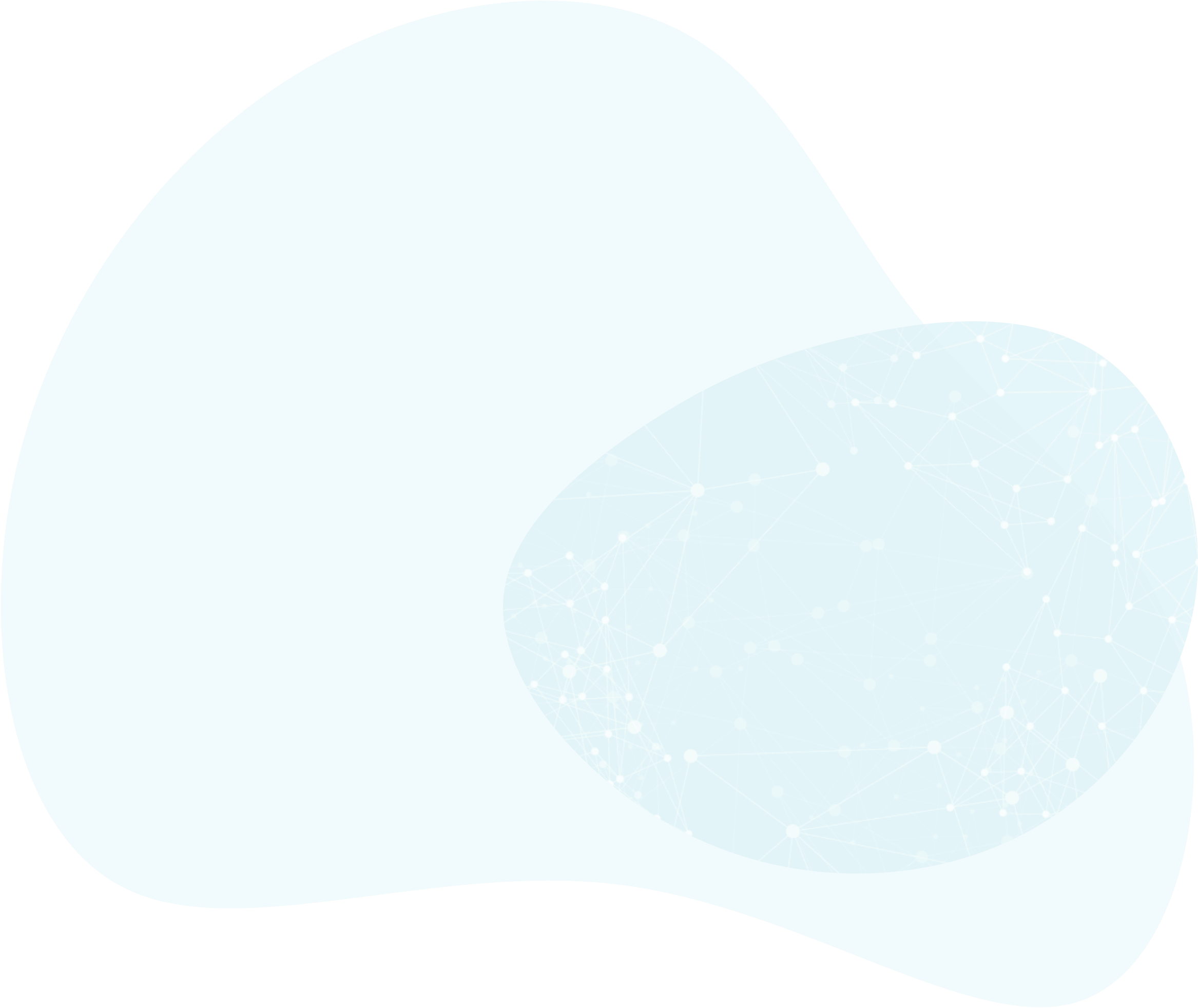 Overview of COVID-19 Pandemic
First detected in Wuhan City, Hubei Province, China in late 2019
A new strain of coronavirus, named SARS-CoV-2, which causes the illness COVID-19 
The World Health Organization declared COVID-19 outbreak to be a Public Health Emergency of International Concern 
As of 10 am on March 30th there were 141,995 cases and 2300 deaths attributed to COVID-19 in the United States
Worldwide 1,291,313 cases/70,659 deaths
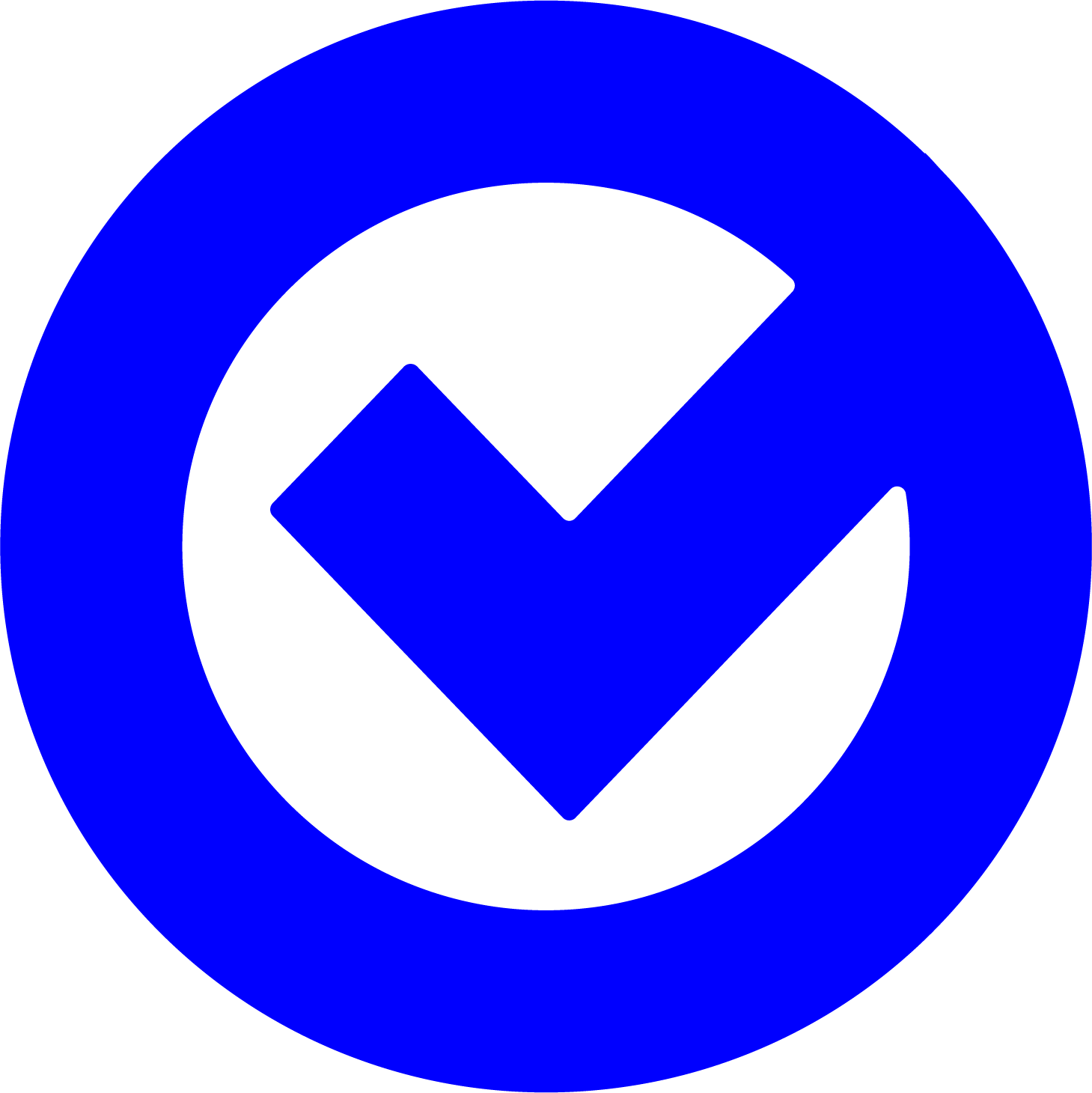 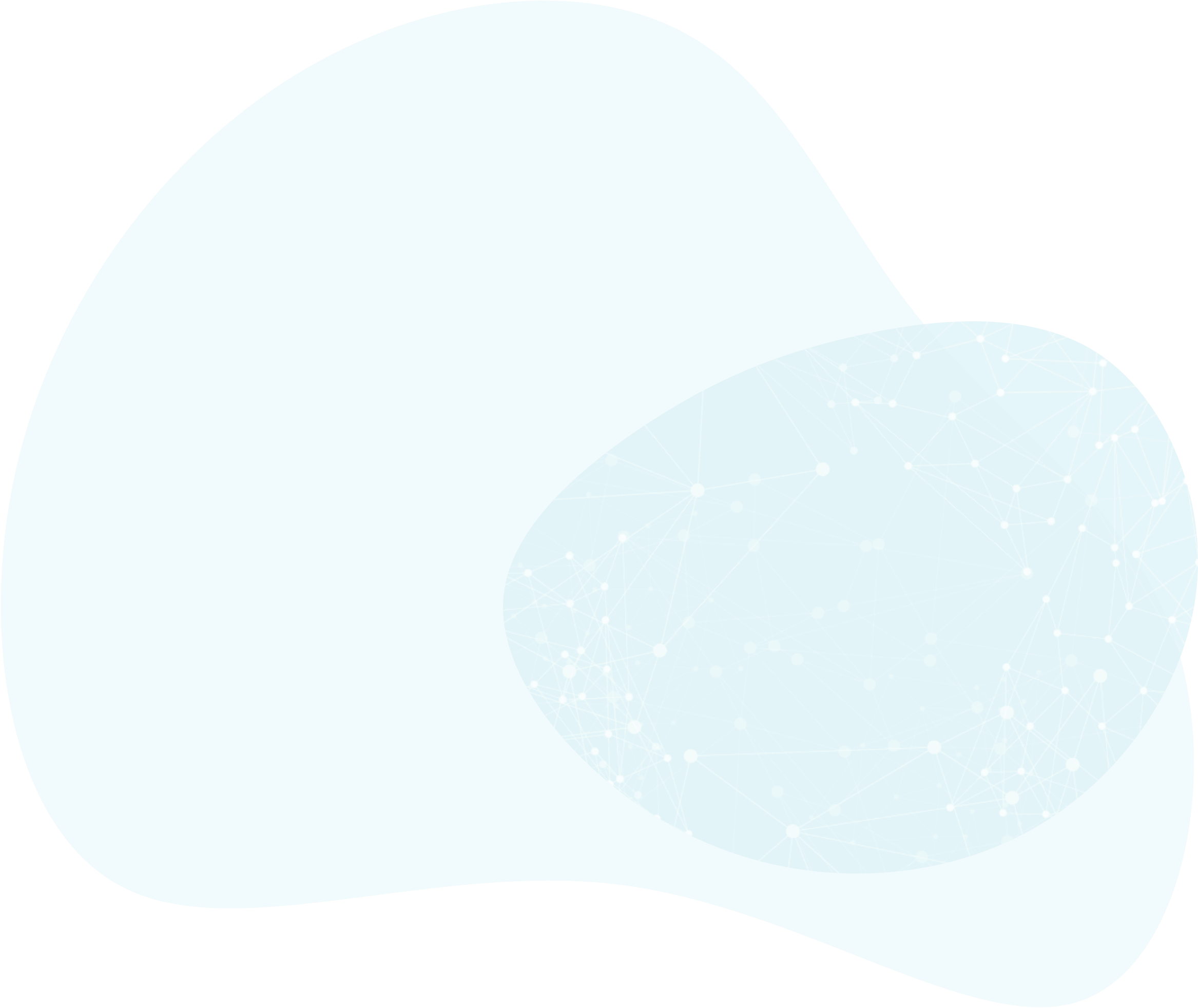 Poll Question #2
Providers of mental health services will feel the impact of COVID-19:

Immediately
1 month from now
2-3 months from now
6 months to a year from now
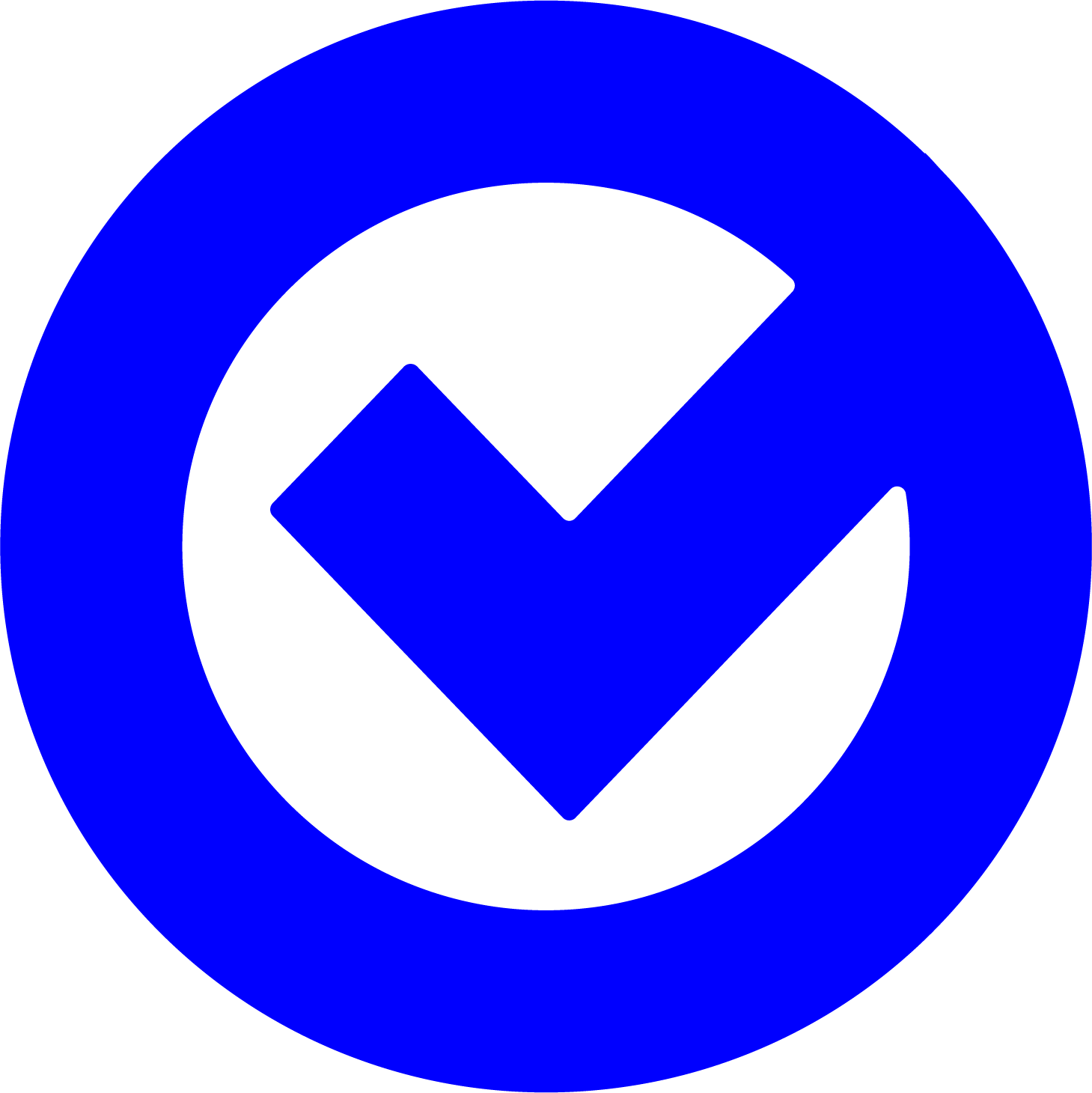 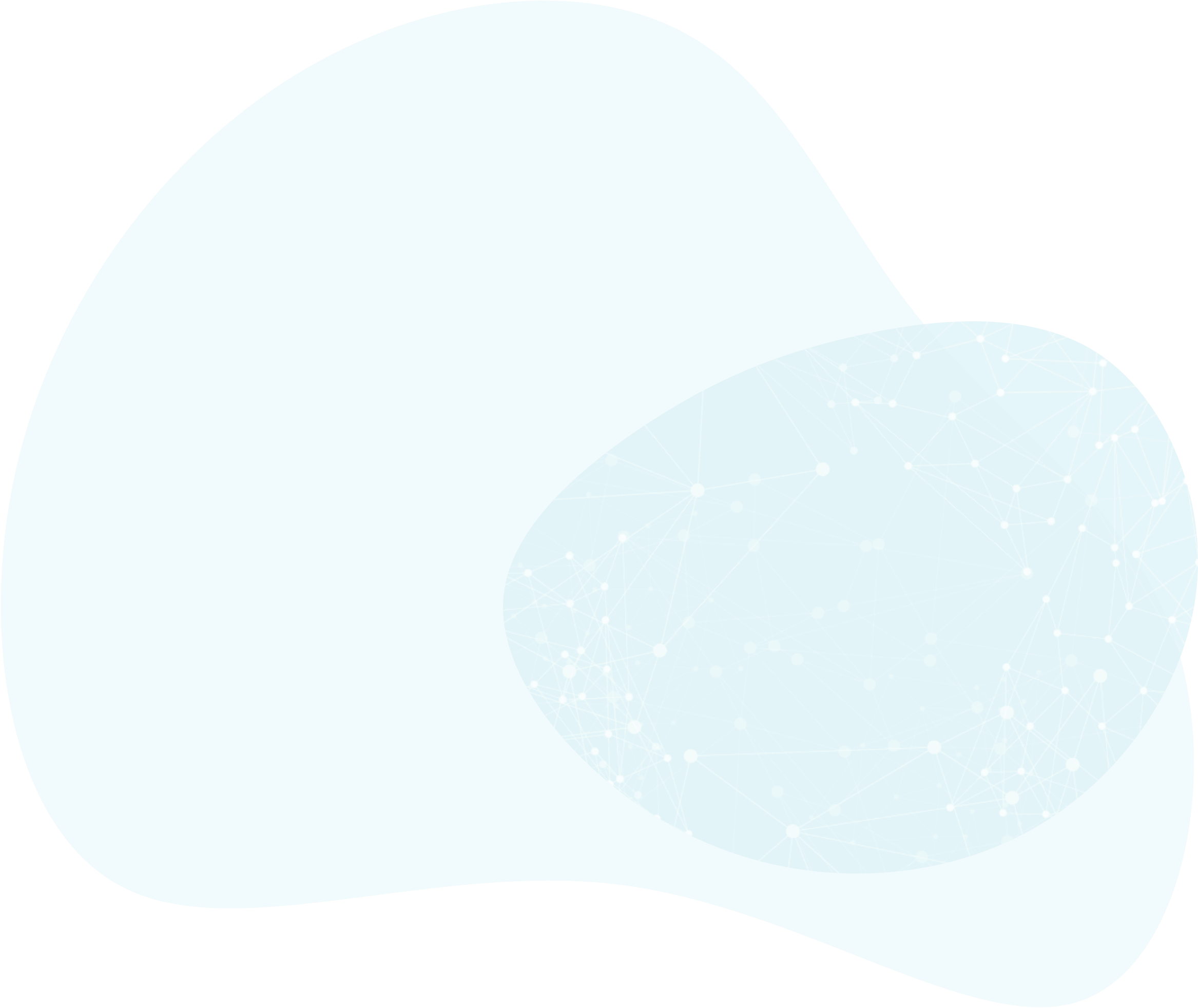 DHHS Responses
DHHS Secretary, Alex Azar issues declaration of Public Health Emergency for the entire United States on January 31, 2020
Issues subsequent declaration and determination to allow for the authorization of emergency use of personal respiratory protective devices 
Waivers for certain behaviors which under either HIPAA or Emergency Medical Treatment and Active Labor Act (“EMTALA”) could give rise sanctions
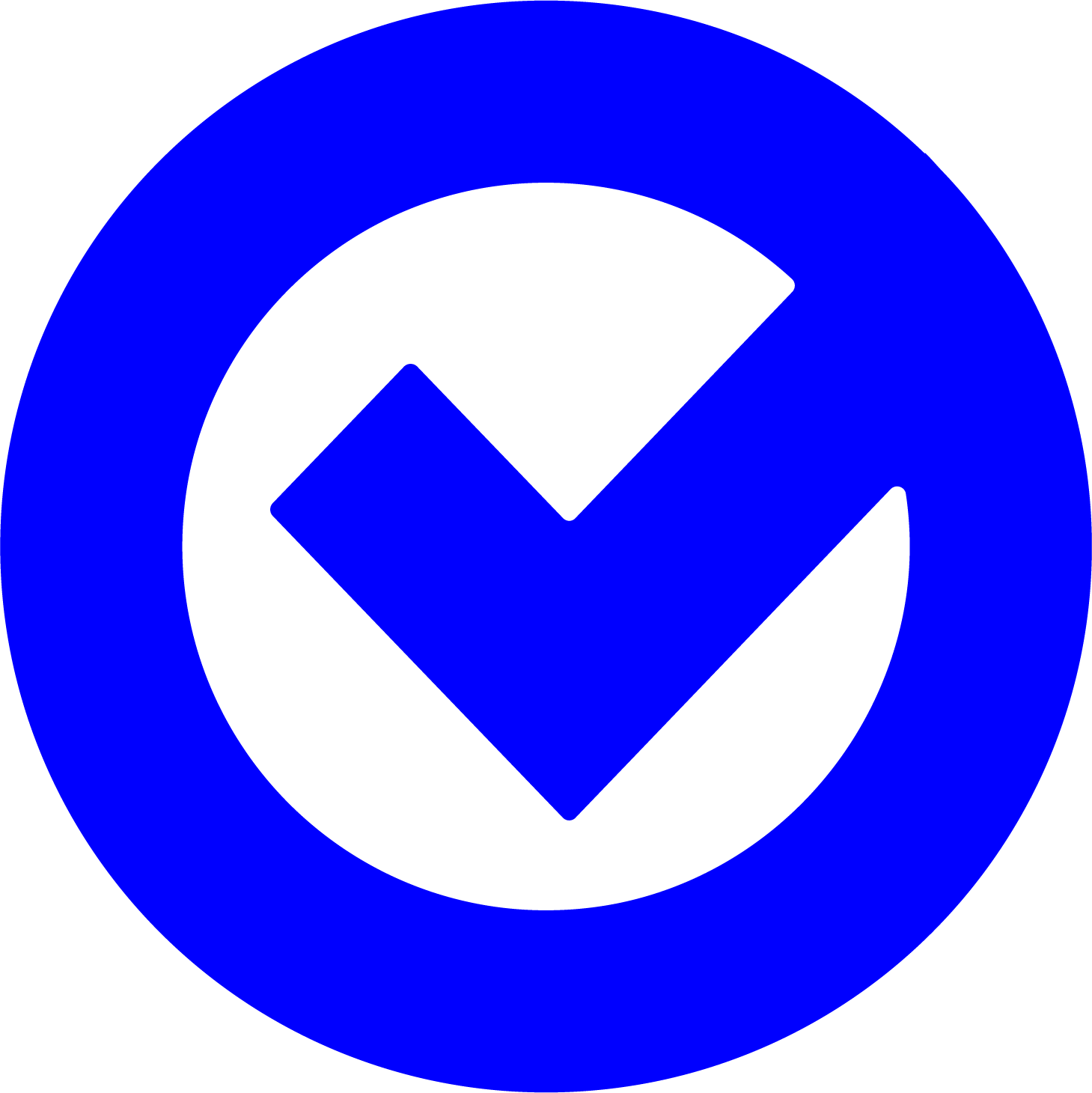 [Speaker Notes: Covered Countermeasures are any anti-viral, any other drug, any biologic, any diagnostic, any other device, or any vaccine, used to treat, diagnose, cure, prevent, or mitigate COVID-19 or the transmission of SARS-CoV-2 or a virus mutating therefrom.]
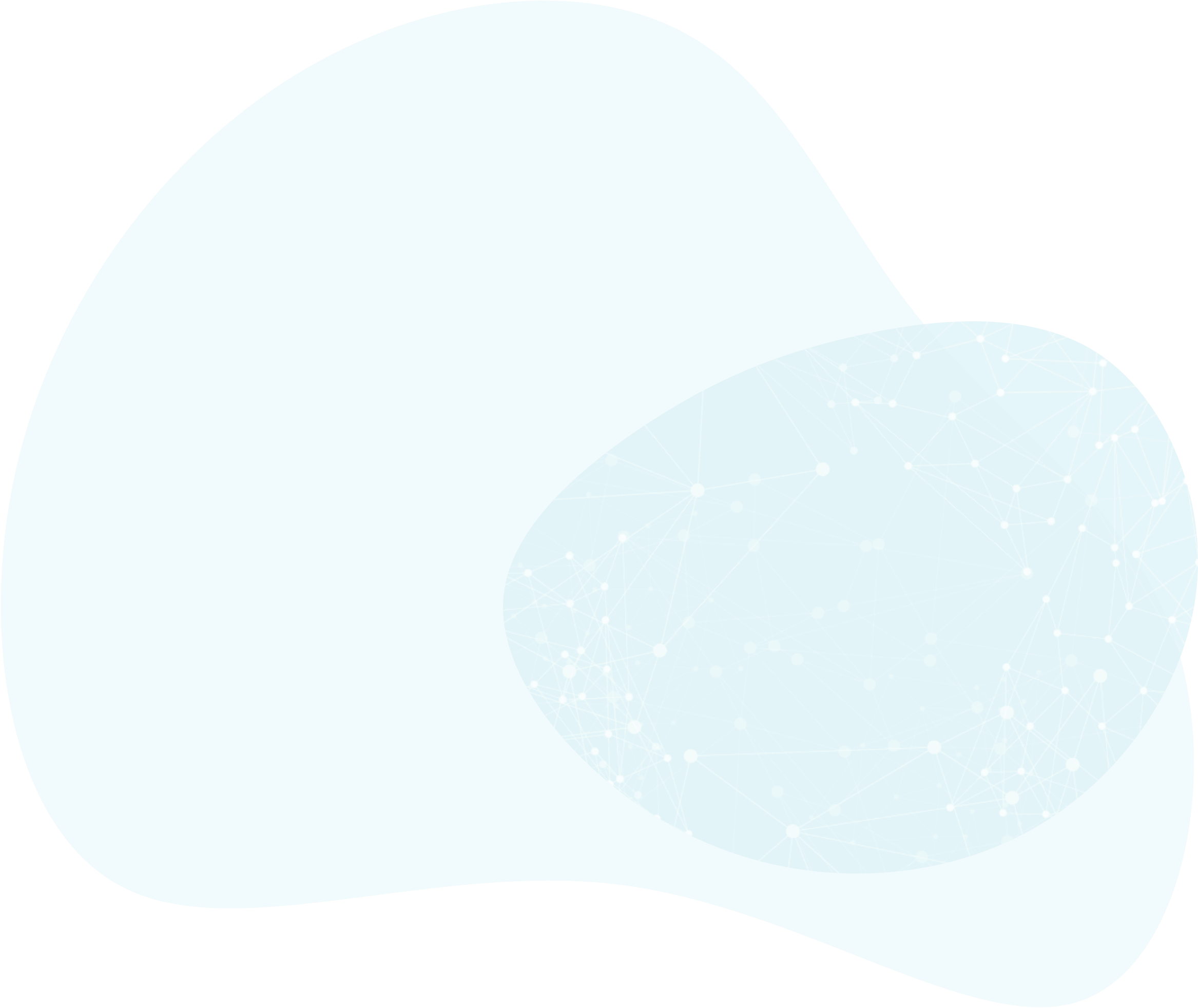 CMS Issues Certain Telehealth Waivers
On March 17th, CMS issued guidance clearing “originating site” barrier for providing telehealth services, including mental health counseling
No longer just Rural Health
HHS has indicated it will waive penalties for HIPAA compliance if the parties use non-HIPAA compliant messaging systems such as FaceTime 
DEA suspends the Ryan Haight Act requirement for face-to-face meeting before electronically prescribing a controlled substance for duration of emergency
Provider licensing requirements for out of state care
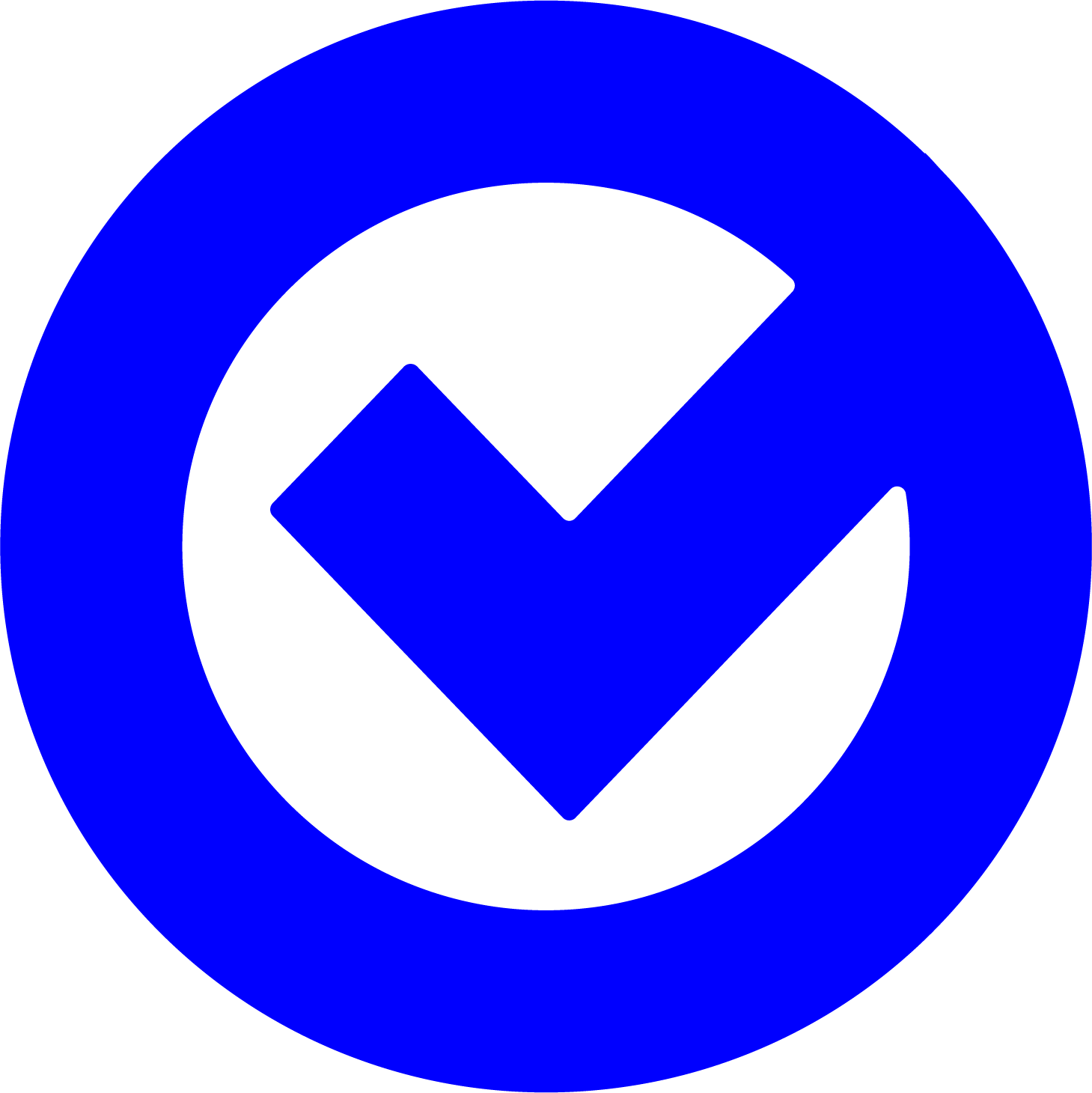 [Speaker Notes: Applies only, currently, to Medicare patients.]
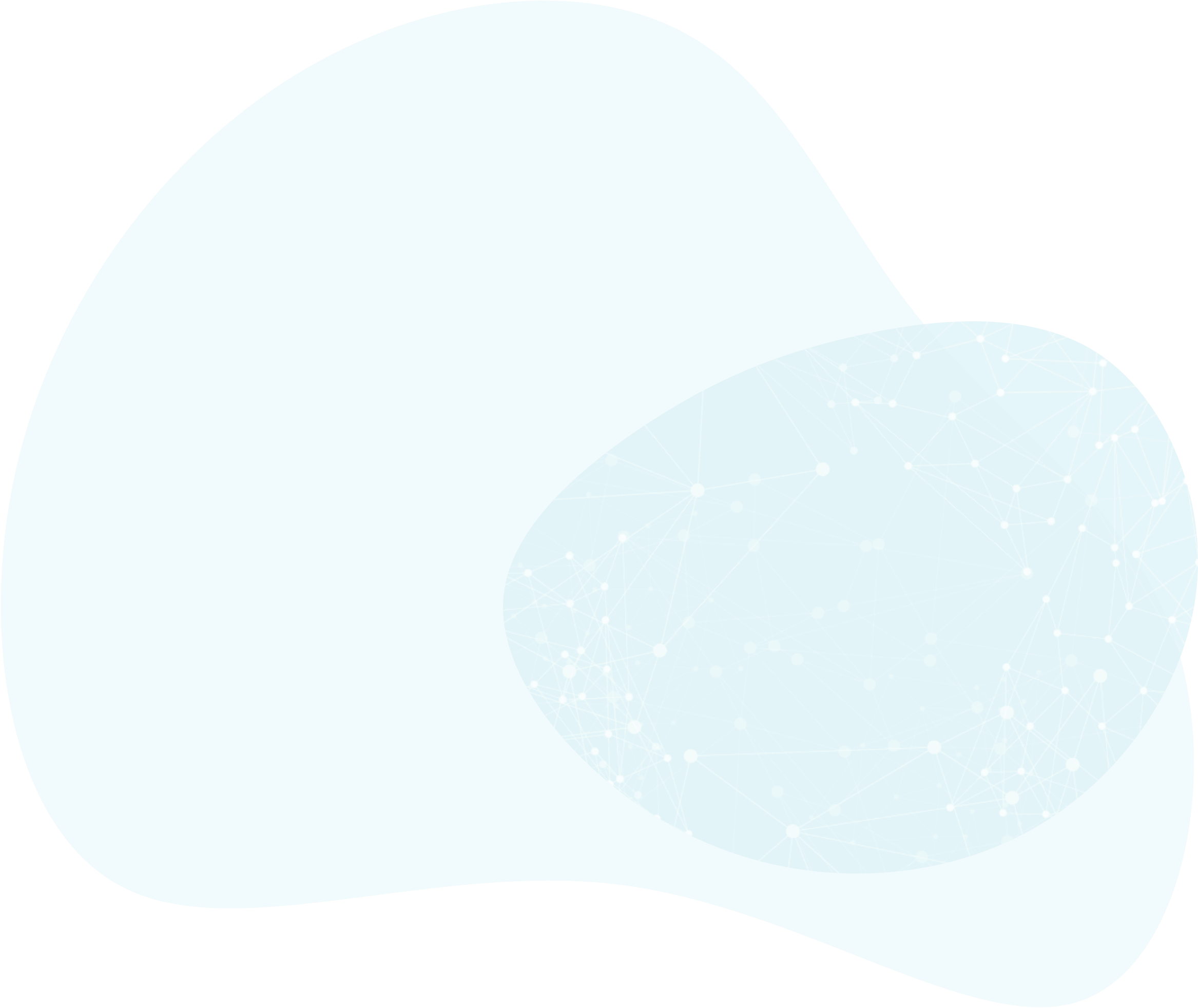 Coronavirus Aid, Relief and Economic Security Act (“CARES Act”)
Signed into law on March 27th
Provides approximately $350 Billion in relief to businesses under Small Business Association Loans, including forgivable amounts 
Rent
Payroll (under $100,000)
Utilities
Mortgage Interest
Further expands telehealth services in Medicare, even for services unrelated to COVID-19
Individual and family assistance
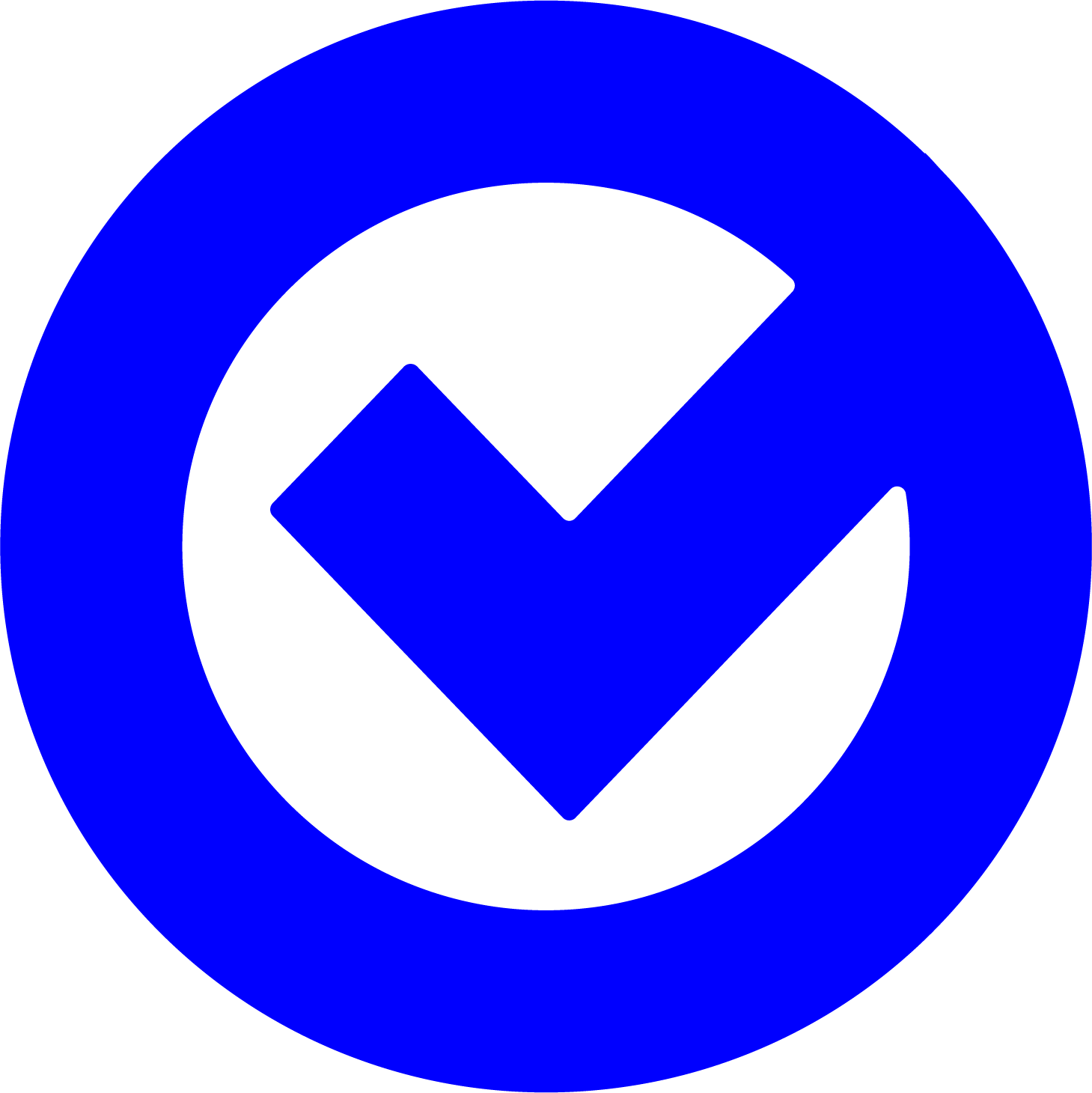 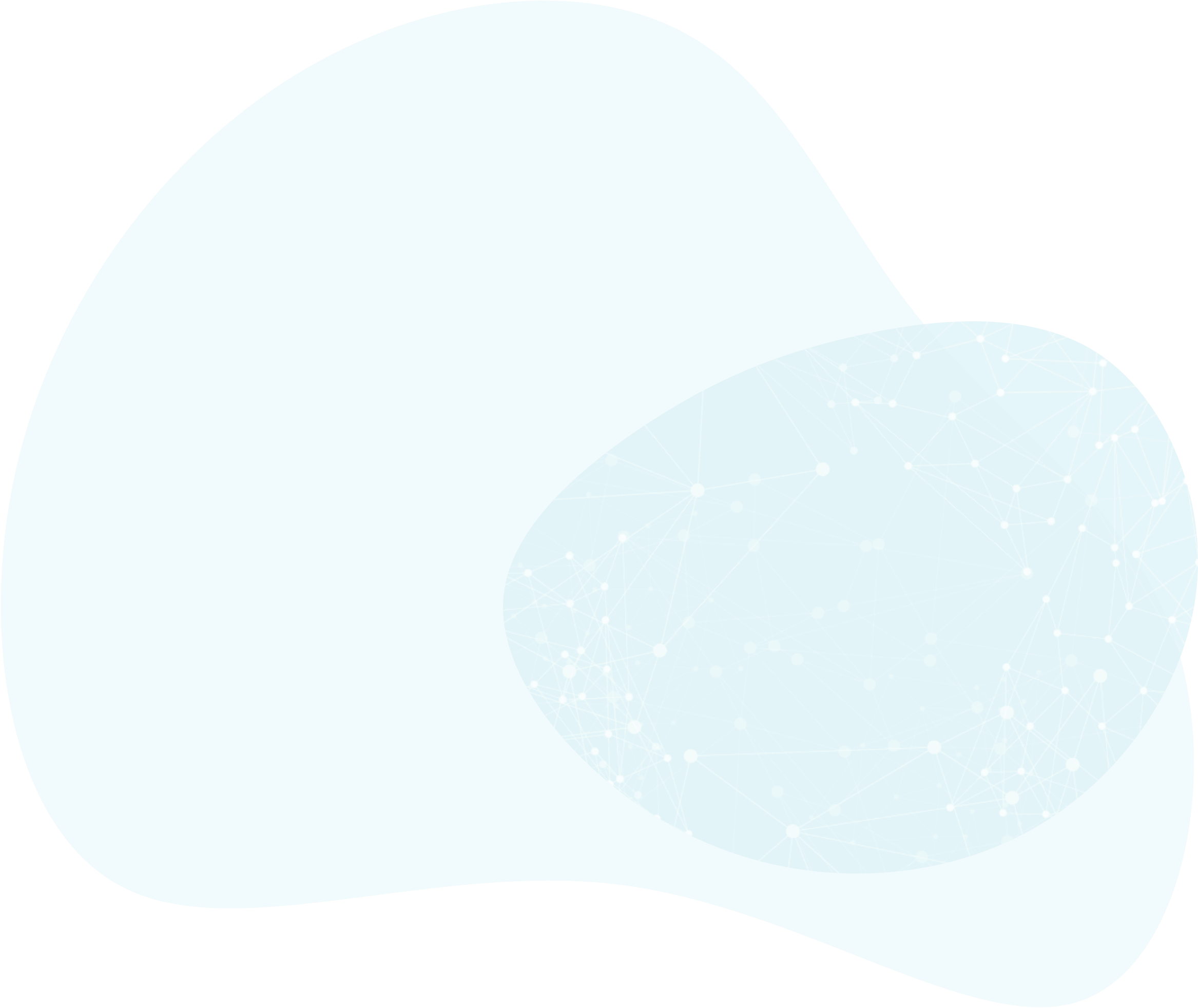 Poll Question #3
As a health care professional, the CARES Act will:

Help my business stay afloat
Help my patients
Both A & B
Does not do enough to help either group substantially
Need more information in order to form an opinion
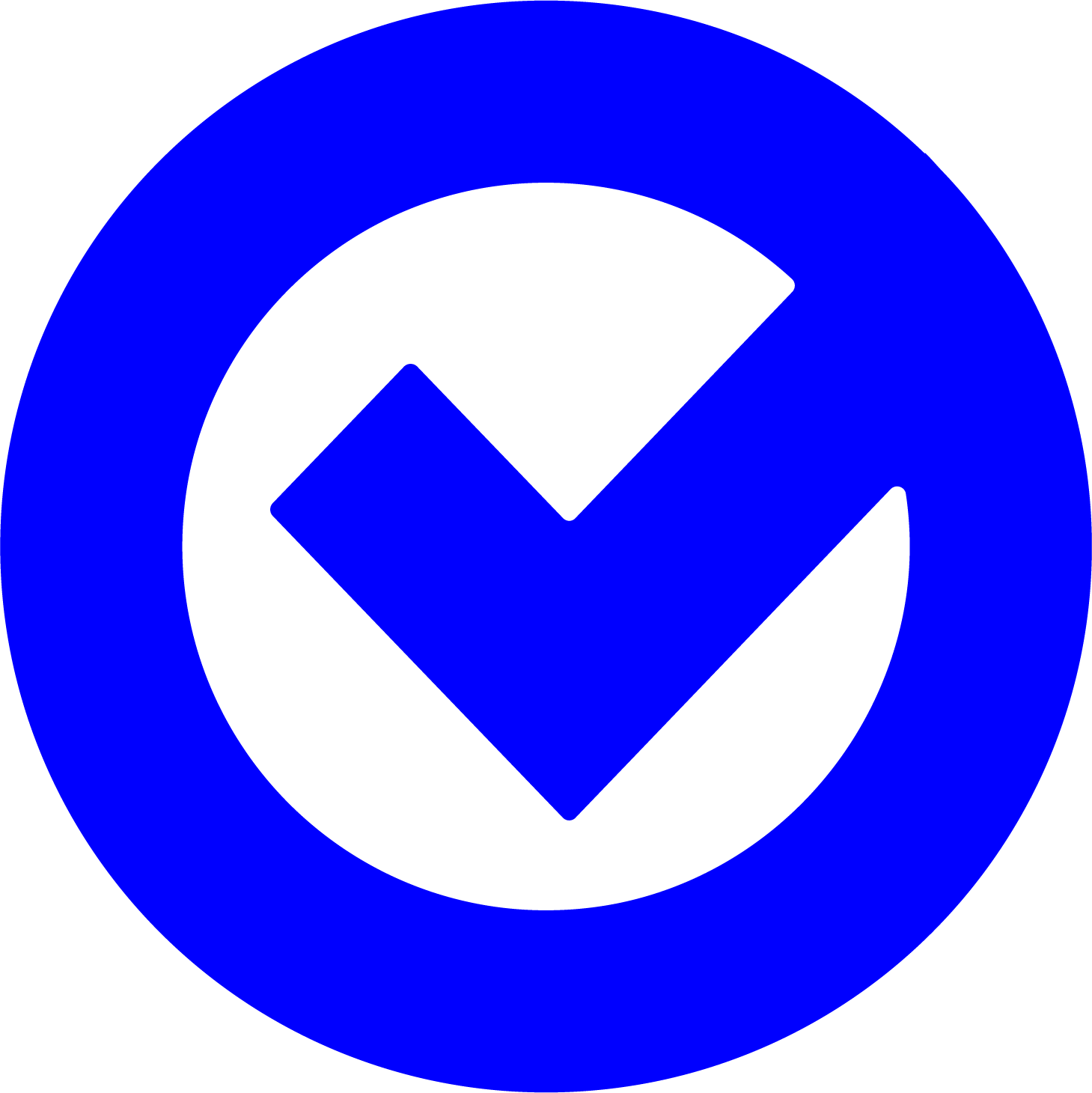 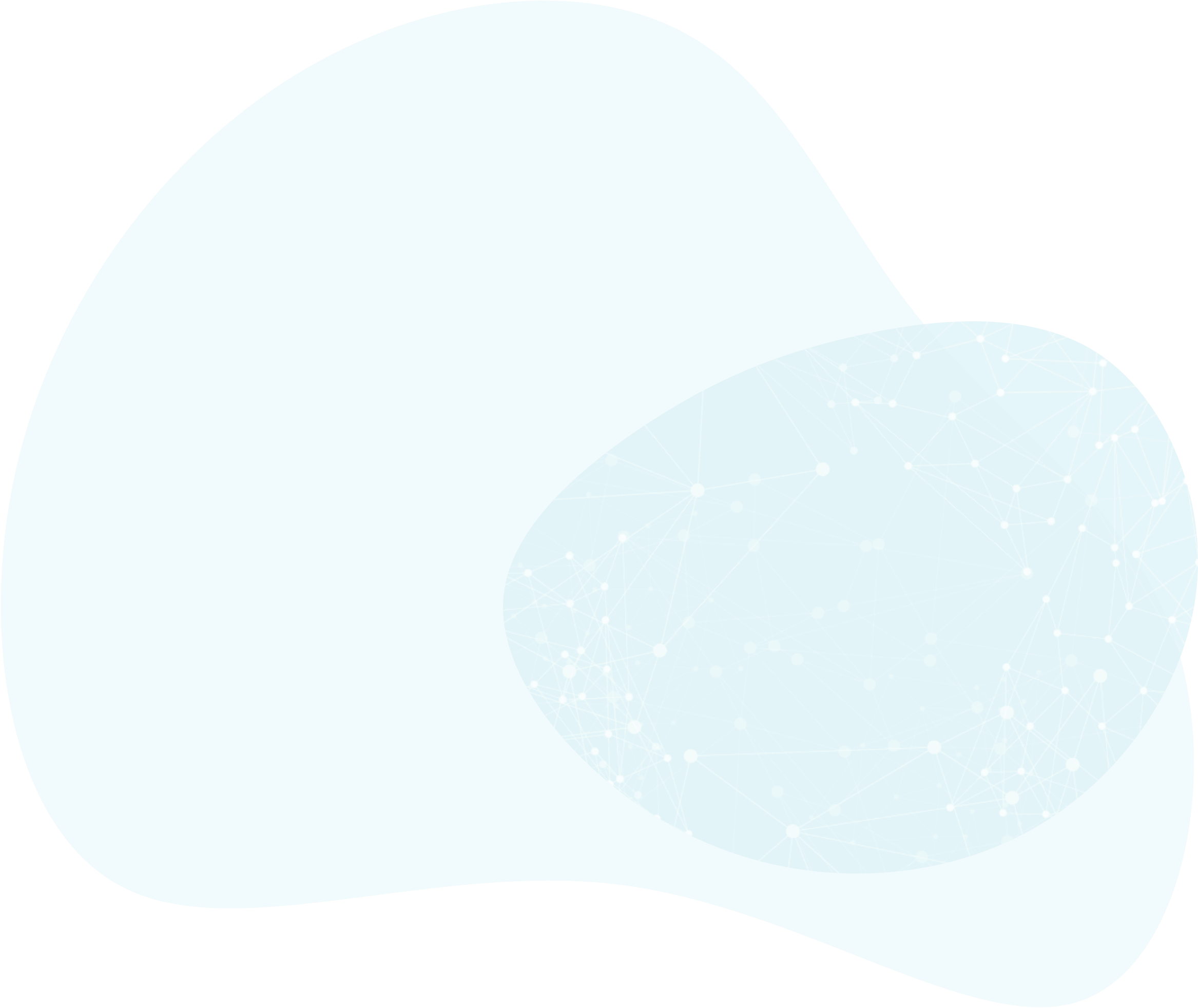 Louisiana Responses
As of 11am April 6th, 13,010 cases, and 477 deaths in Louisiana attributable to COVID-19
By decree dated March 17th, Louisiana is also encouraging the use of telehealth, and in rare cases audio only telehealth, to lessen chance of spread
Licensing waiver for providers who are willing to assist in the emergency response
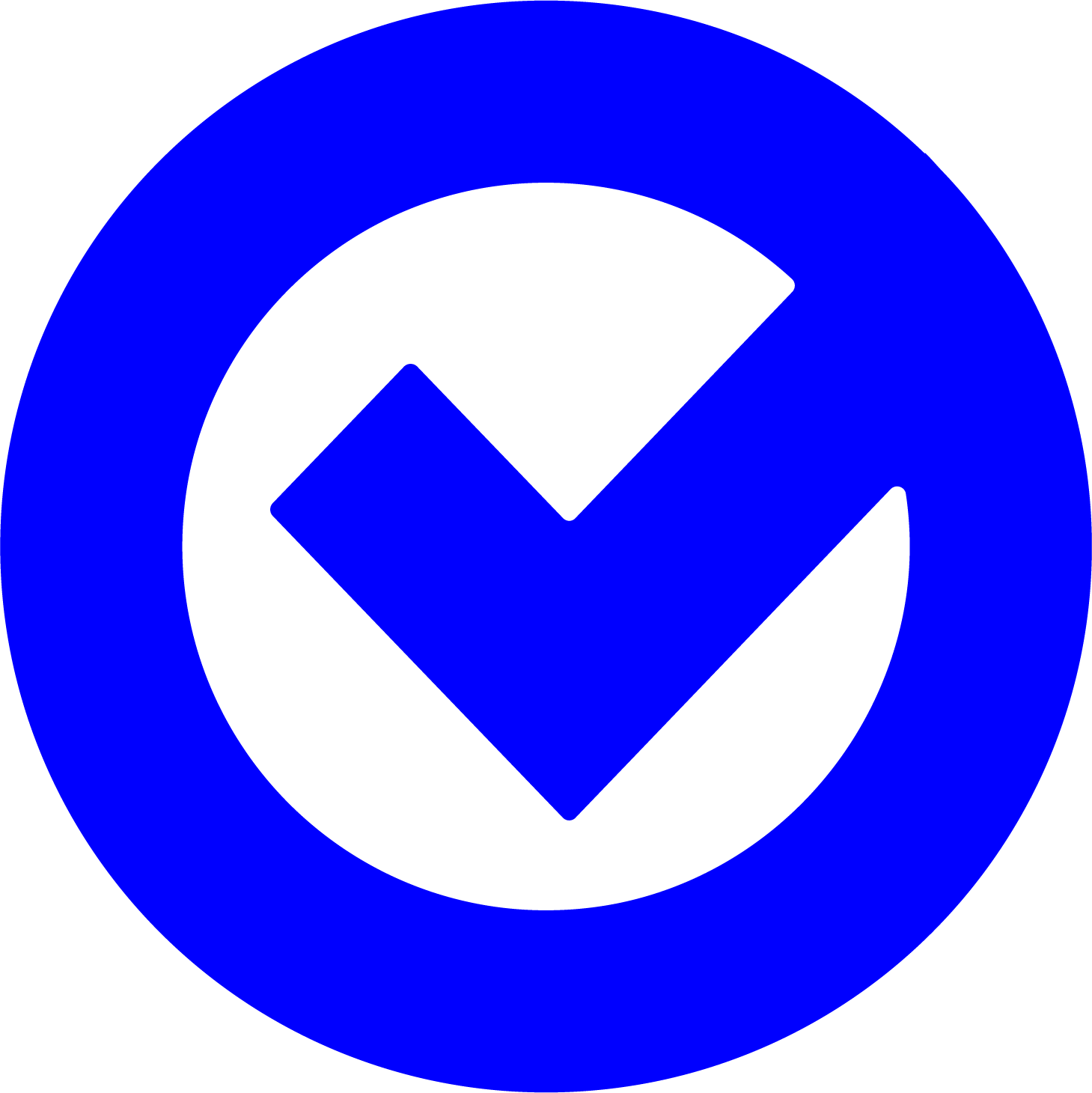 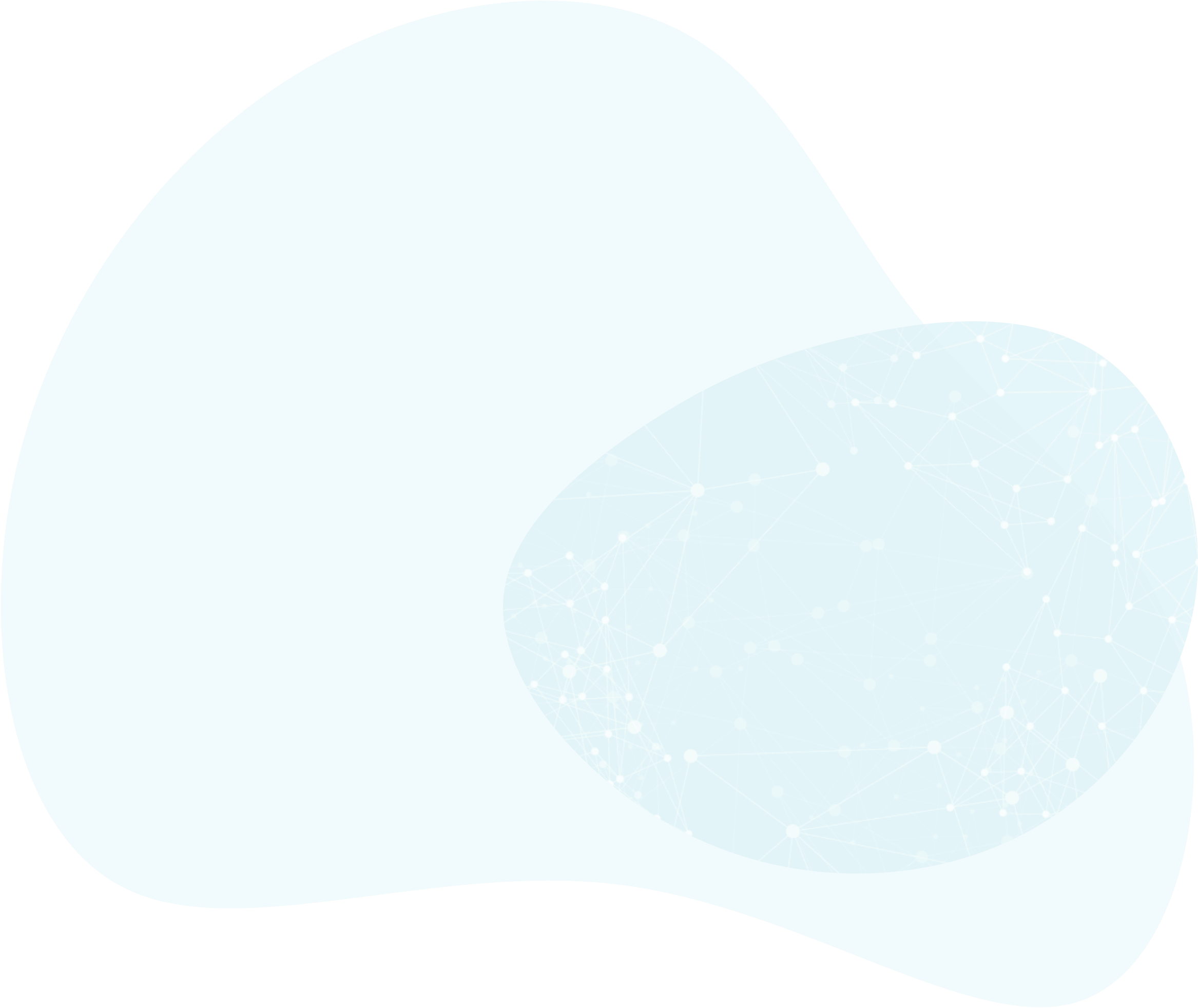 Louisiana Tele-Mental Health
As of March 20th, Louisiana Medicaid “encourages and will reimburse” the use of telemedicine/telehealth services, where appropriate, for mental health rehabilitation services
Services must be medically necessary and provider must still document and provide record keeping of the encounter
Provider must be licensed and accredited 
More info at http://ldh.la.gov/assets/docs/BayouHealth/Informational_Bulletins/2020/IB20-4.pdf
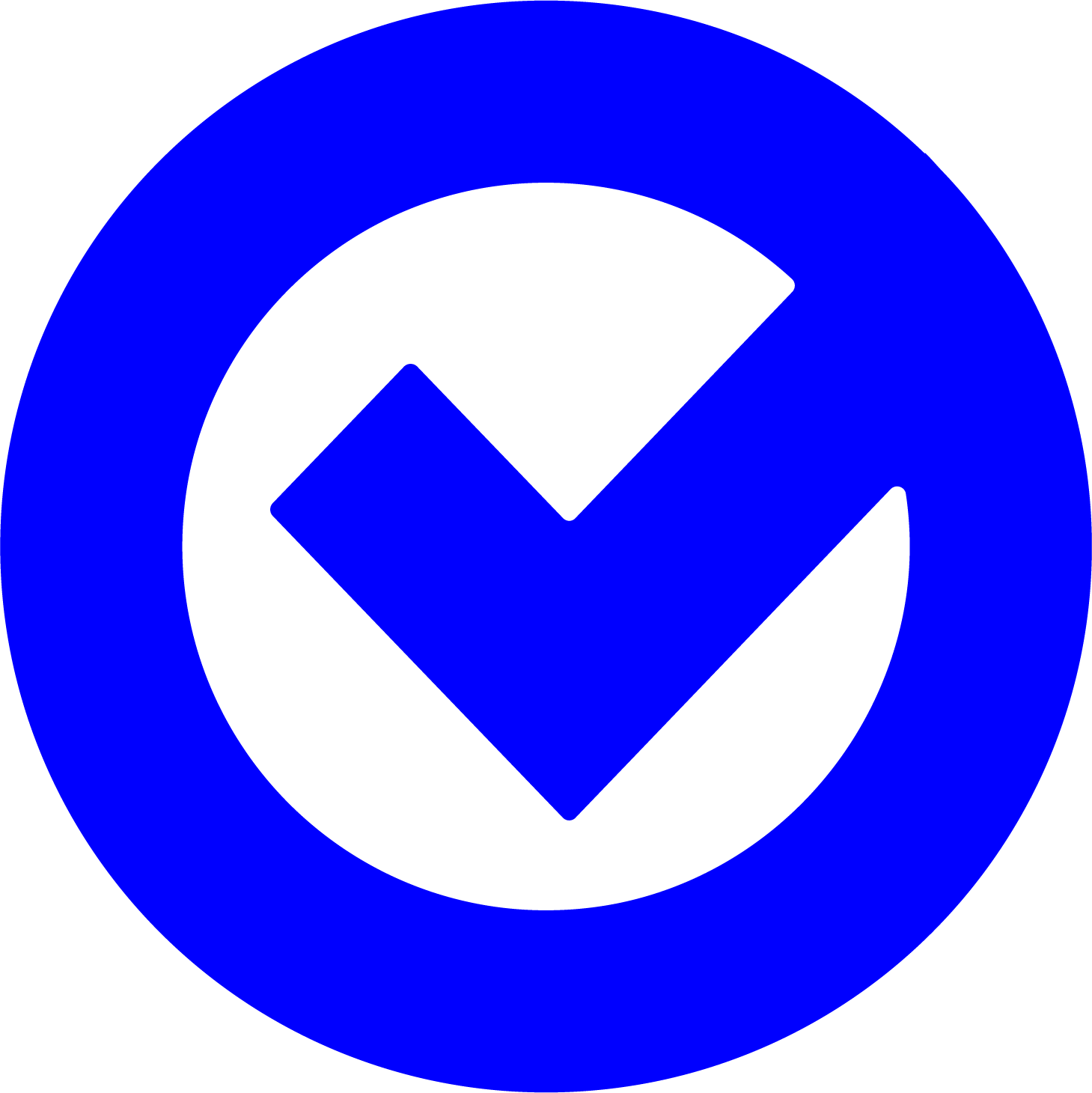 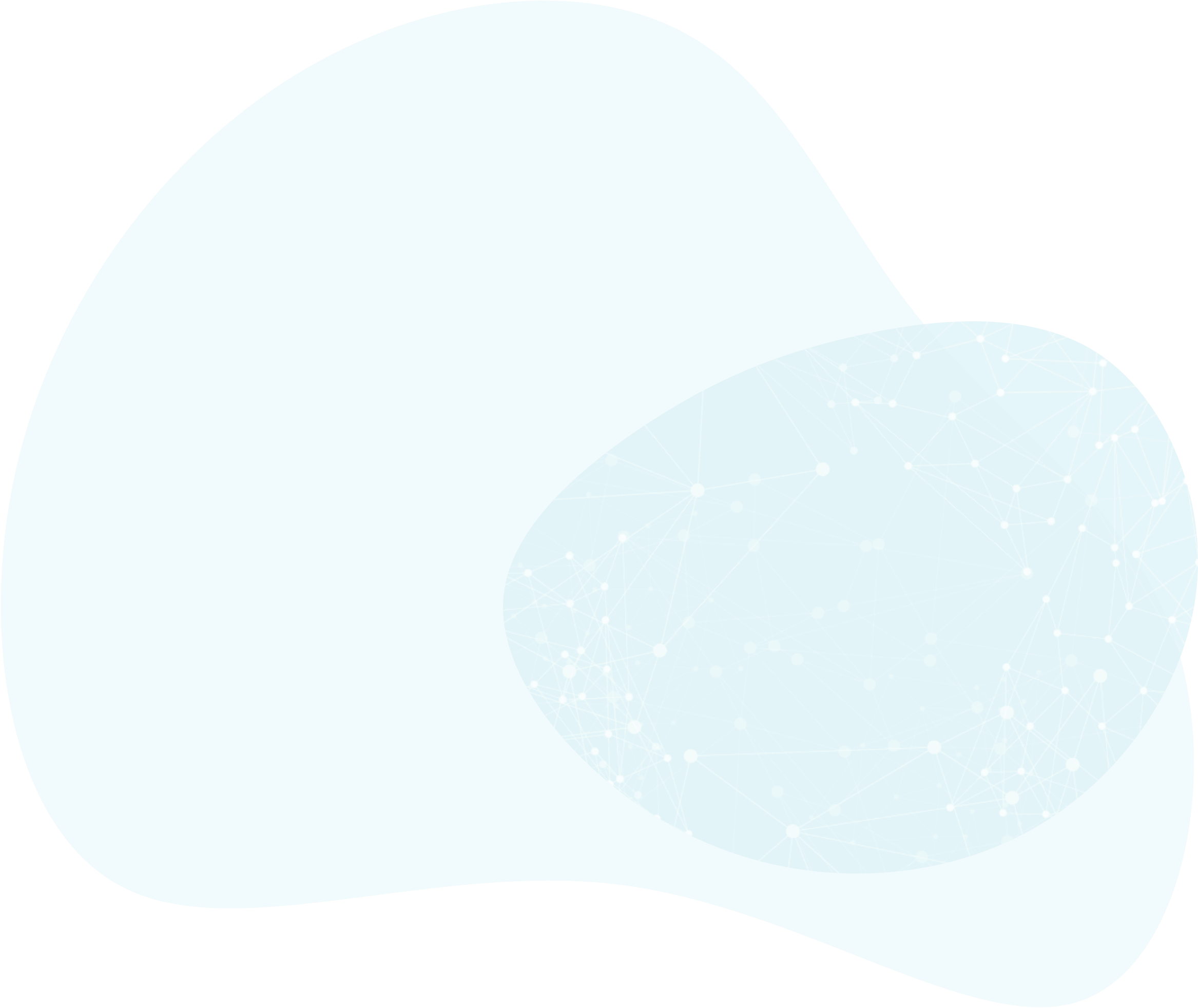 Poll Question #4
Choose the answer that best fits your clinical point of view towards telehealth:

I haven’t used it, and don’t think my patients would;
I haven’t used it, but do think my patients would;
I have used it, but do not think my patients would;
I have used it, and do think my patients would;
Not sure, need more information.
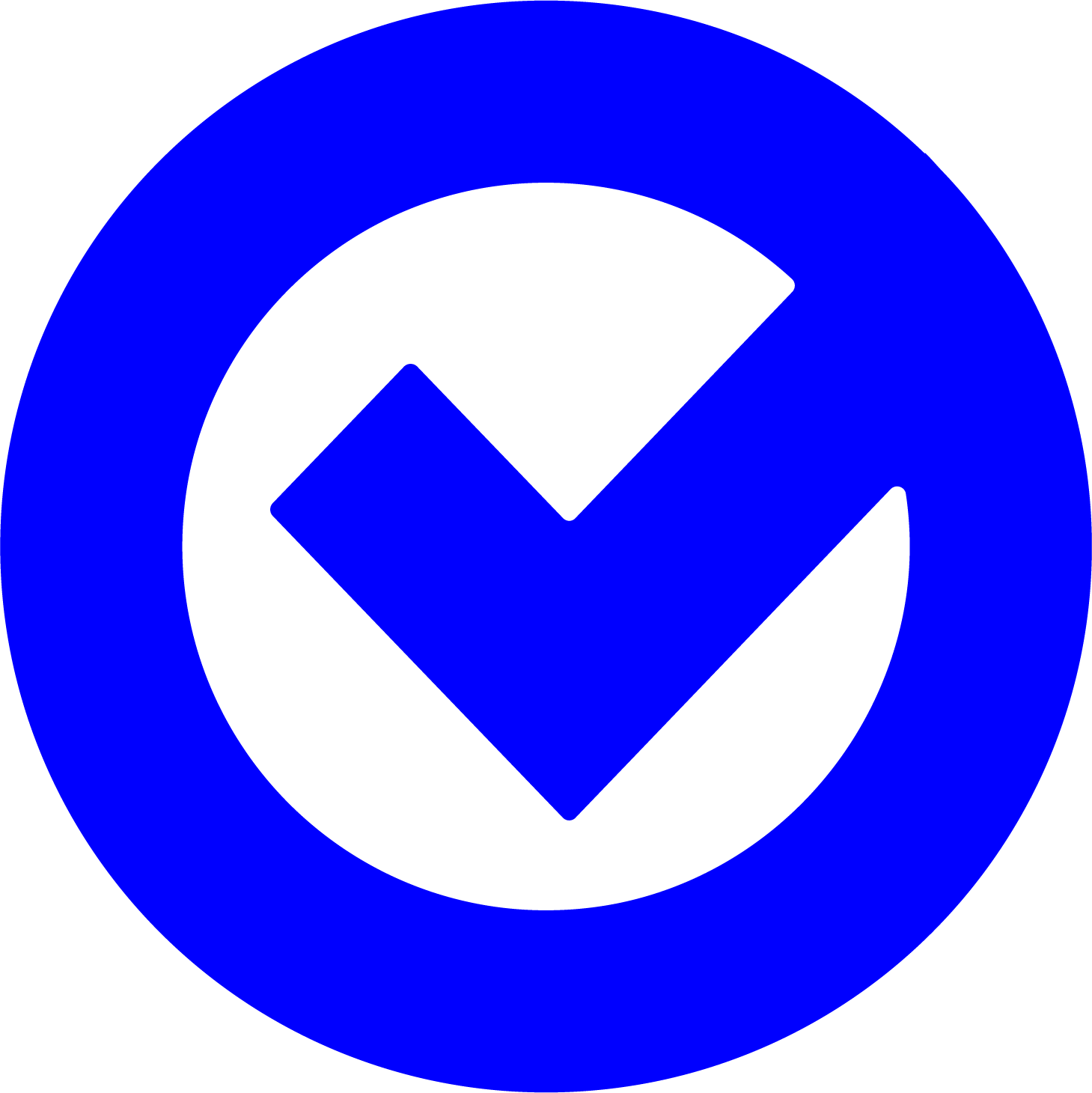 [Speaker Notes: Covered Countermeasures are any anti-viral, any other drug, any biologic, any diagnostic, any other device, or any vaccine, used to treat, diagnose, cure, prevent, or mitigate COVID-19 or the transmission of SARS-CoV-2 or a virus mutating therefrom.]
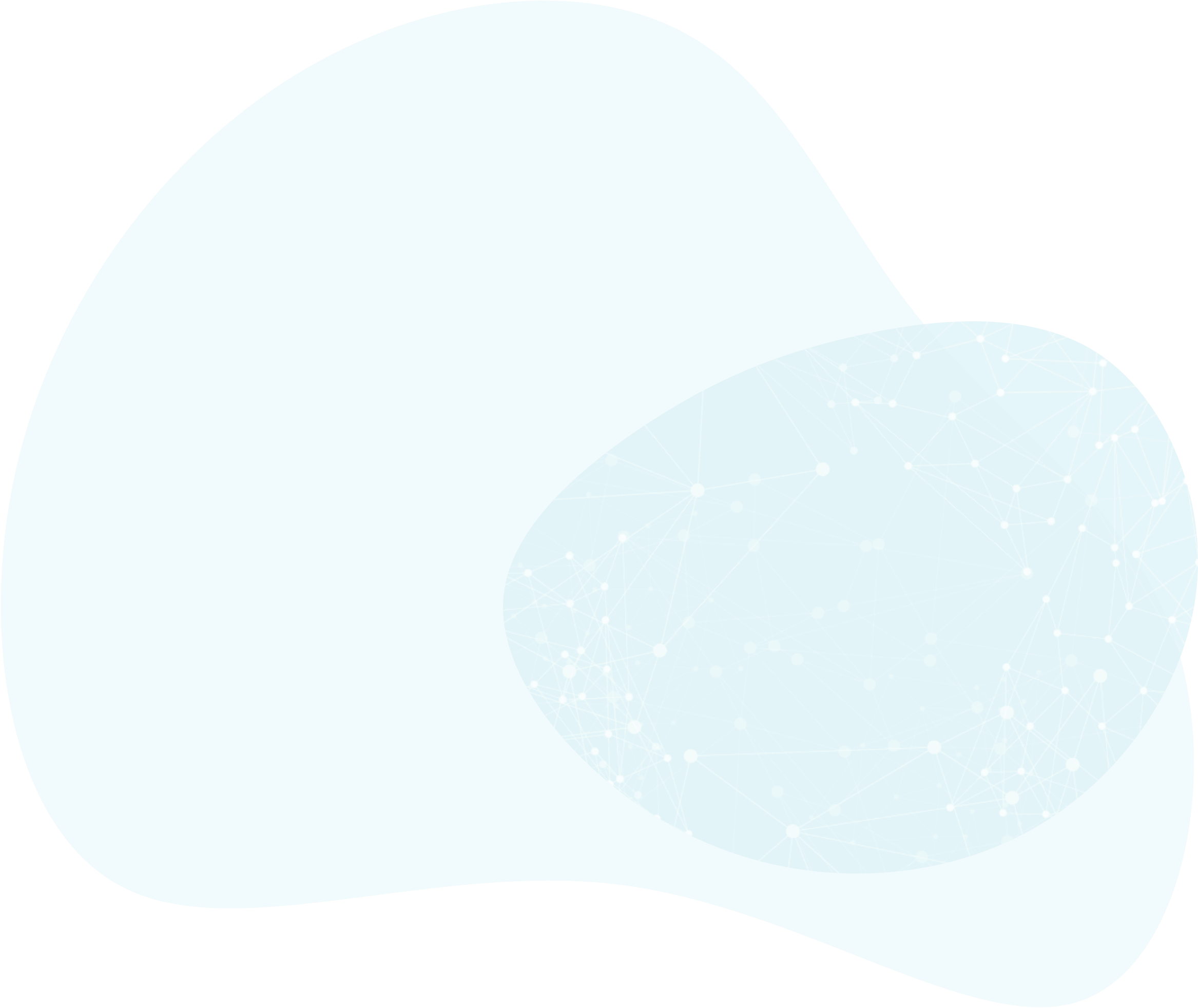 Louisiana Temporarily Relaxes Standard of Care
On March 11, 2020, Governor Jon Bel Edwards issued Executive Order 25 JBE 2020,  which declared a statewide public health emergency
No health care provider shall be civilly liable for causing damage to any person or property “except in the event of gross negligence or willful misconduct”
Scope: all claims arising from treatment rendered in Louisiana from March 11, 2020 through April 9, 2020 (unless curtailed or extended by Executive Order)
Not limited to treatment affected by Covid-19 crisis
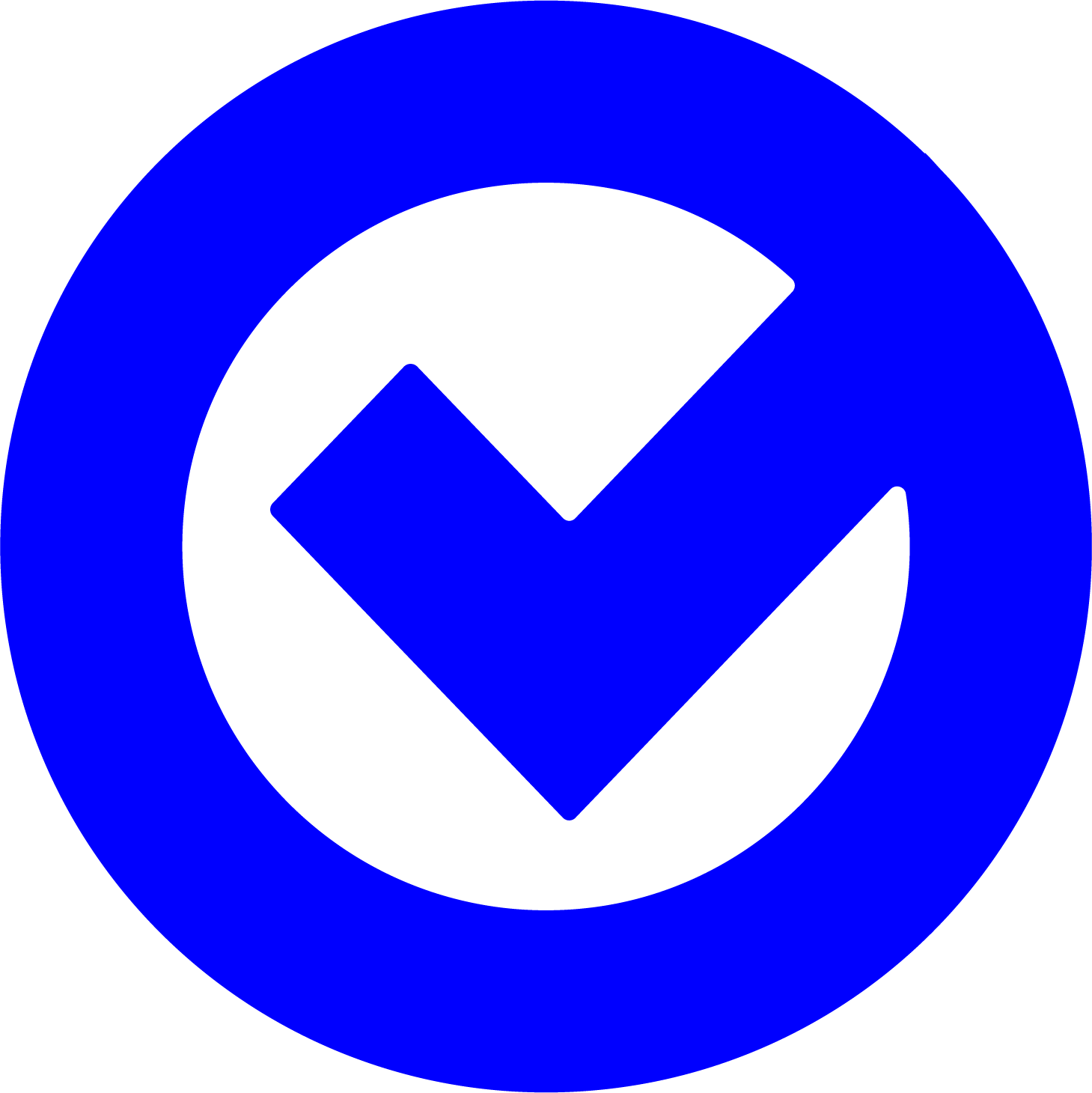 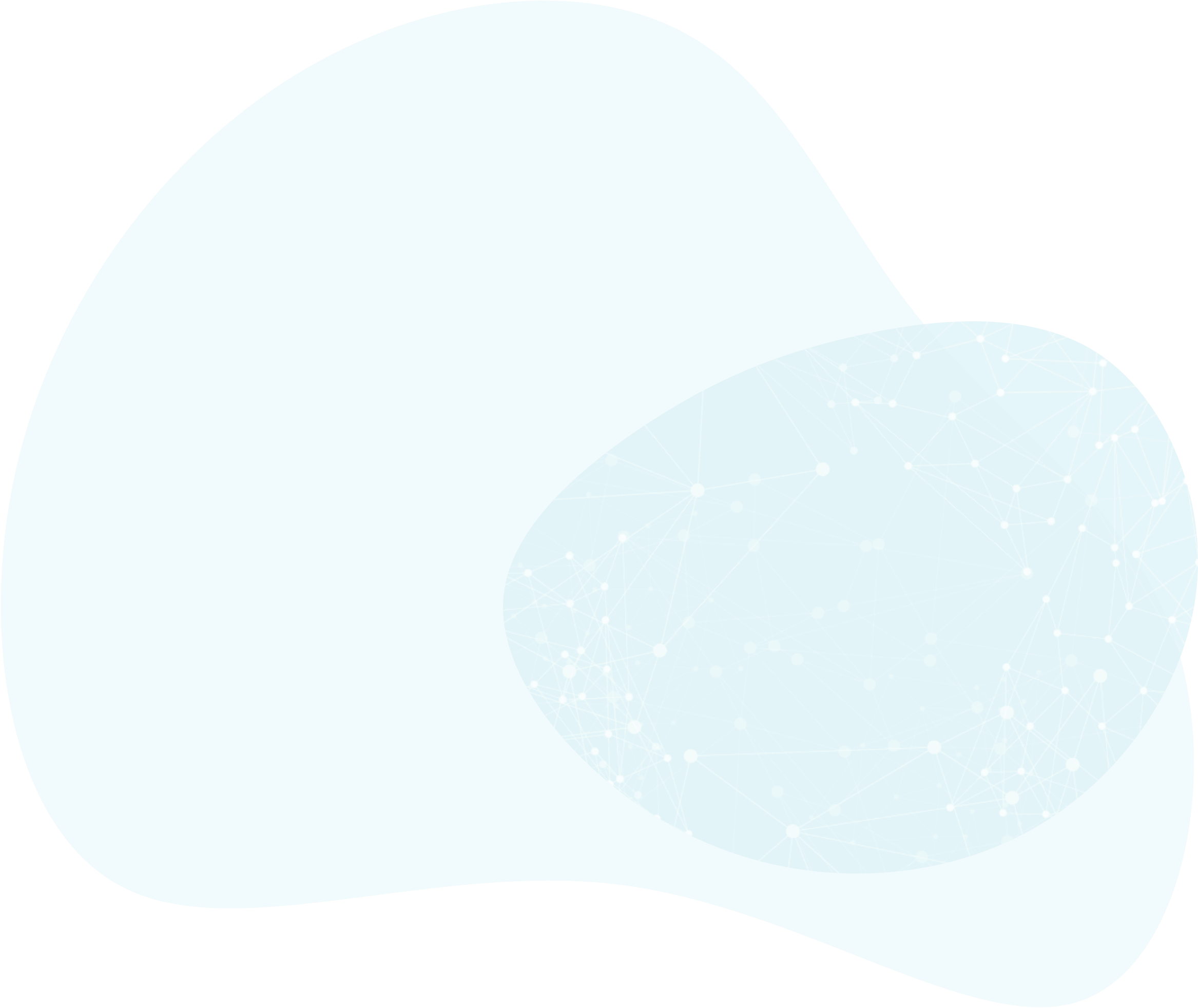 Telemedicine liability issues
Executive Order 32 JBE 2020: “The practice of the healthcare provider administered via telehealth must be within the scope of the provider's license, skill, training, and experience. The services provided to the patient must meet the standard of care that would be provided if the patient were treated on an in-person basis.”
Continue employing your usual standards of care during telemedicine and remain wary of practicing telemedicine outside your specialty
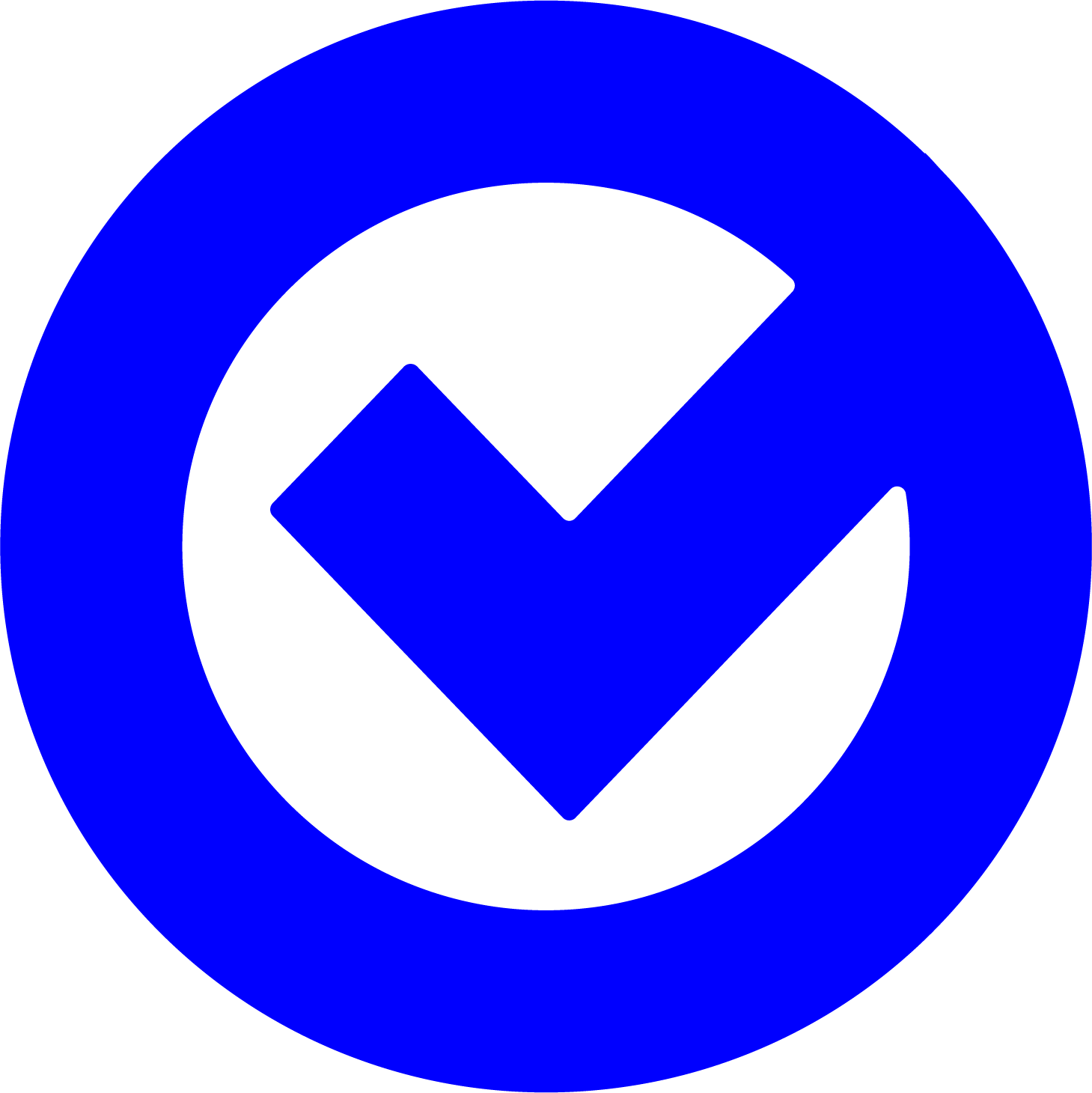 Quiz Time: True or False
The disease, COVID-19, has been around for at least 19 years 
The FDA has oversight over programs to pay for the healthcare of the elderly and poor 
The United States is currently under a public health emergency related to COVID-19
Telehealth waiver would not cover mental health services 
Enforcement of all HIPAA regulations is suspended during the COVID-19 pandemic
Louisiana is not allowing mental health rehabilitation services to be reimbursed when telehealth is used
Quiz Time: Multiple Choice
The Ryan Haight Act requires:
A provider to write in long hand a prescription for a controlled substance
A patient to receive emergency treatment regardless of their ability to pay
A system to keep medical records safe and secure
A provider to have a face to face meeting with a patient prior to prescribing a controlled substance
Louisiana is fast tracking credentialing for:
Physicians
Nurses
All providers who are willing to assist
None of the above
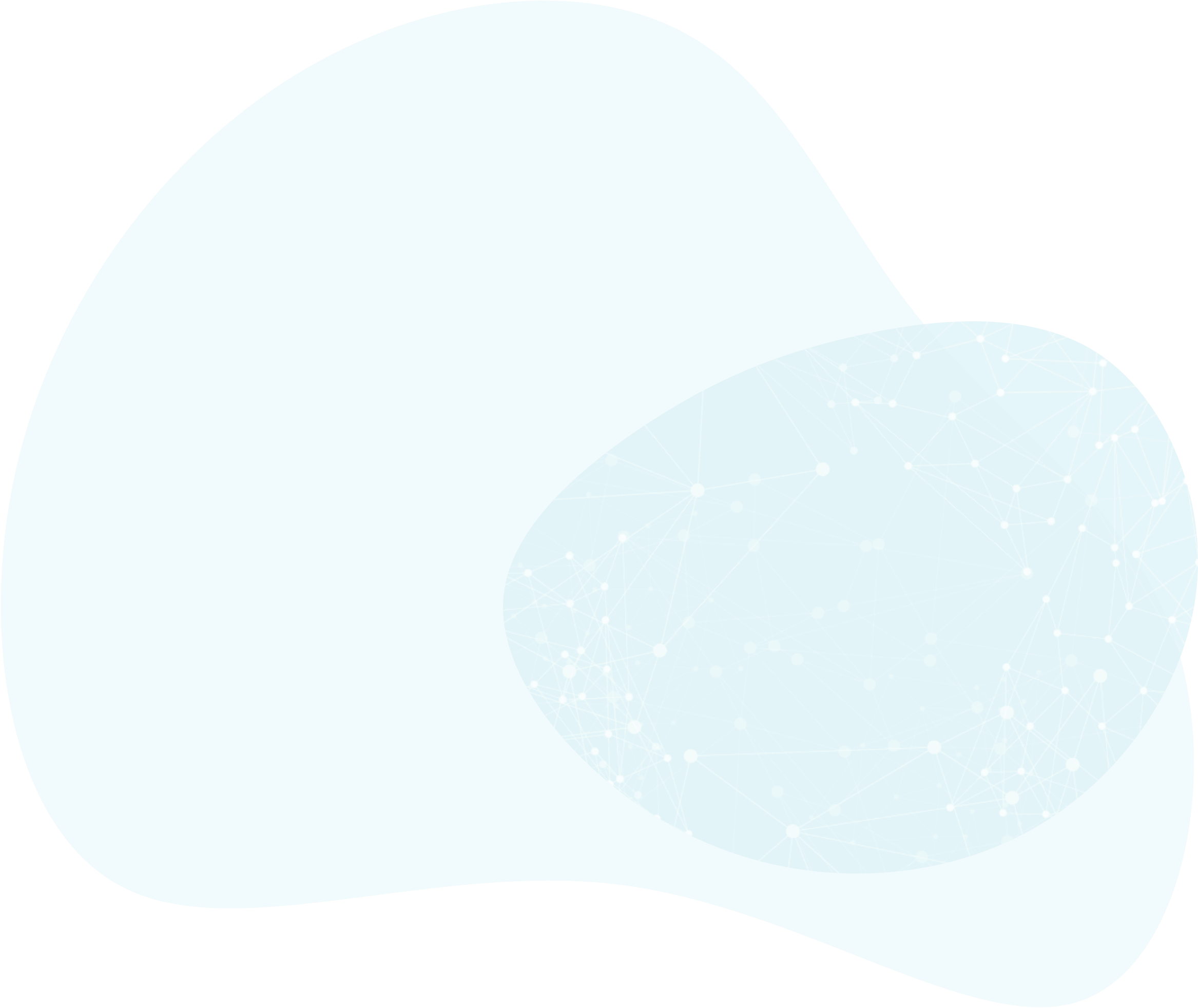 Questions, Comments, Criticisms?
Rene A. Louapre IV
Bradley Murchison Kelly & Shea
New Orleans, LA
(504)596-6306
rlouapre@bradleyfirm.com
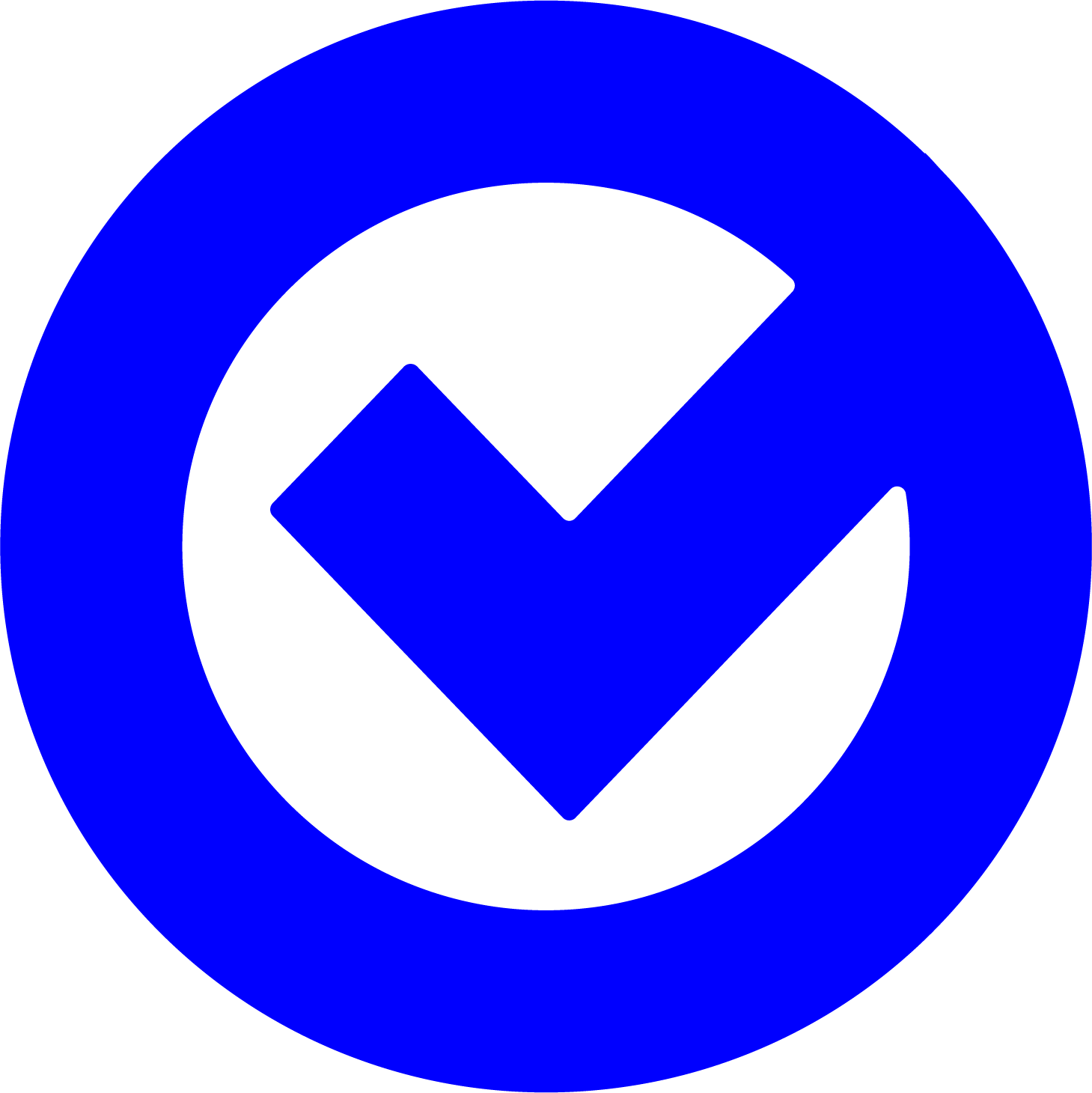